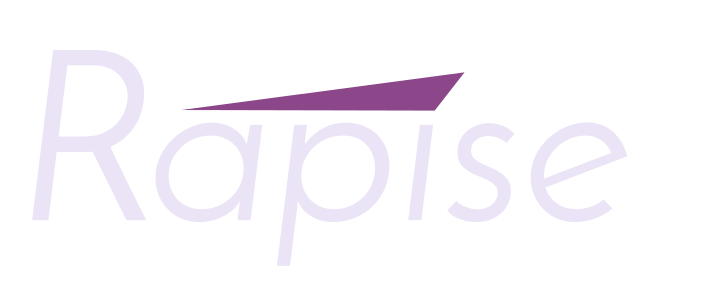 Codeless AI-Driven Test Automation for Web, Mobile, Desktop, APIs and ERPs
Why Inflectra?
WE BELIEVE QUALITY SHOULD BE AT THE CORE, DO YOU?
When A Single Point Of Failure Is Not An Option
INFLECTRA HELPS YOU DELIVER QUALITY SOFTWARE, FASTER AND WITH LOWER RISK
With Inflectra, Deliver Measurable Quality Fast!Only 16% of software development projects are completed on time and within budget.
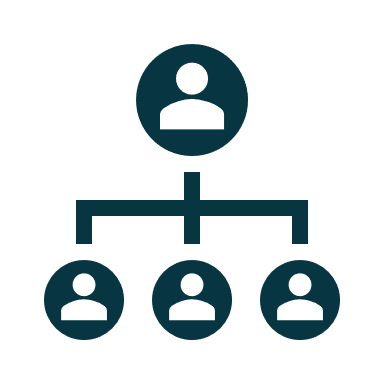 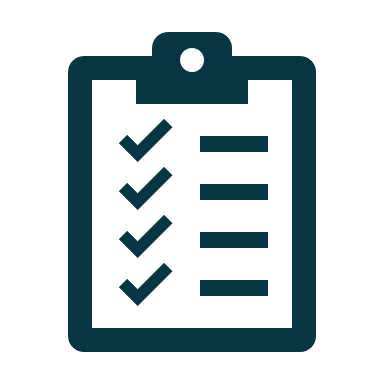 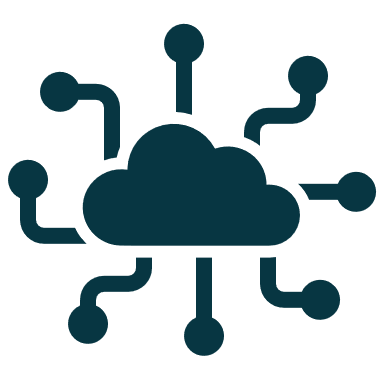 SOFTWARE TESTING
PRODUCT MANAGERS
QUALITY ASSURANCE
52%
of time spent on un-planned “fire-fighting” activities
40%
of software budget spent on Quality Assurance
5%
of companies carry out fully automated testing internally
60%
of businesses lack a plan to enhance their PM process
39%
of software projects fail due to poor requirements gathering
24%
of companies saw ROI uplift from automated testing
39%
of managers that worry about missing launch date
67%
of customers cite “bad experience” with products as their churn reason
35%
of companies use non-testers for software testing
Sources: “Software Survival in 2024”, Beta Breakers; “10 QA Statistics”, Testlio; “Product Management Statistics”, UXCam; “Software Testing Statistics – 2024”, TrueList
The Inflectra® Platform
SpiraPlan® - Agile Program & Portfolio Management for the Enterprise
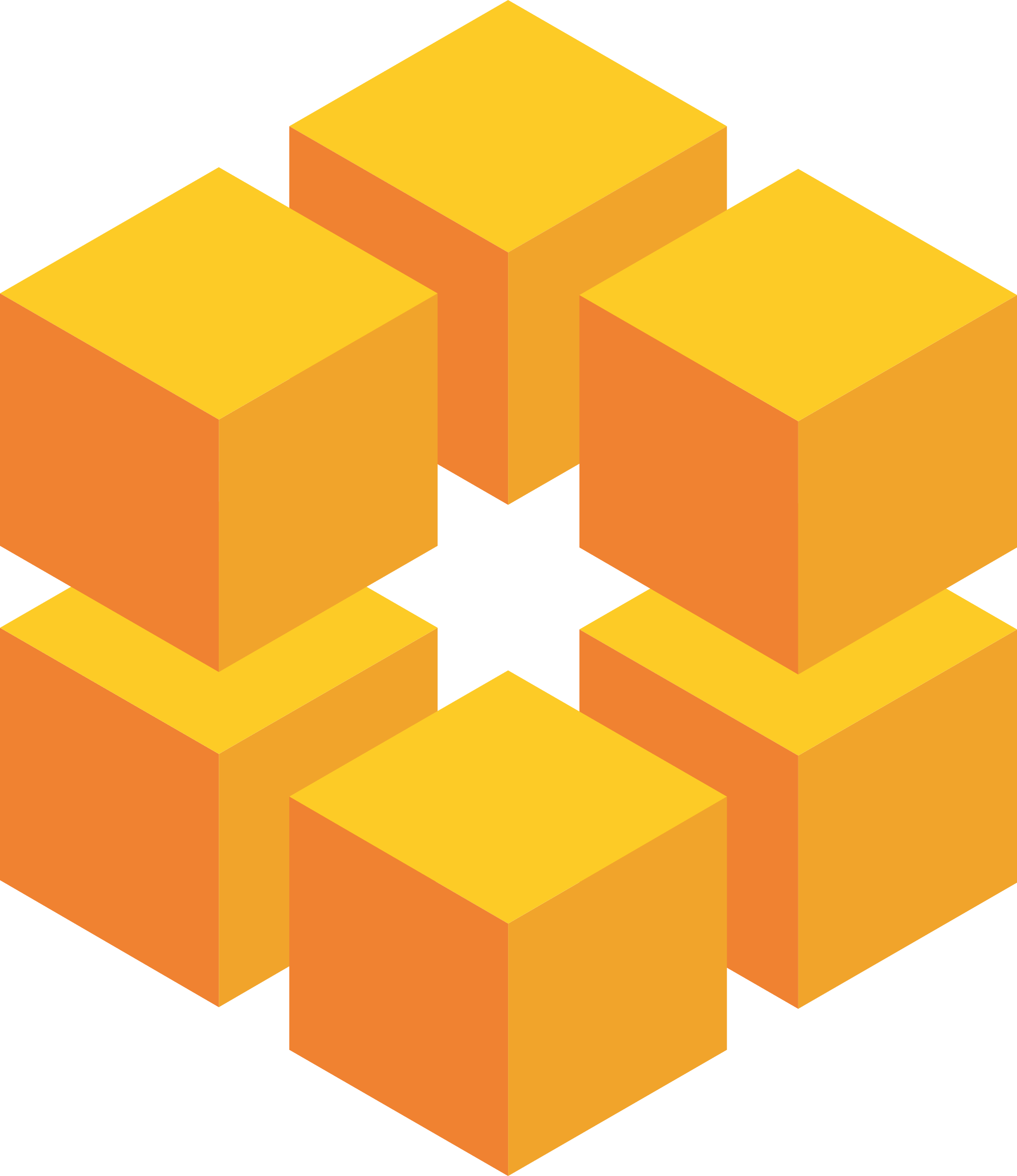 SpiraTeam® - Agile Lifecycle Management for Teams
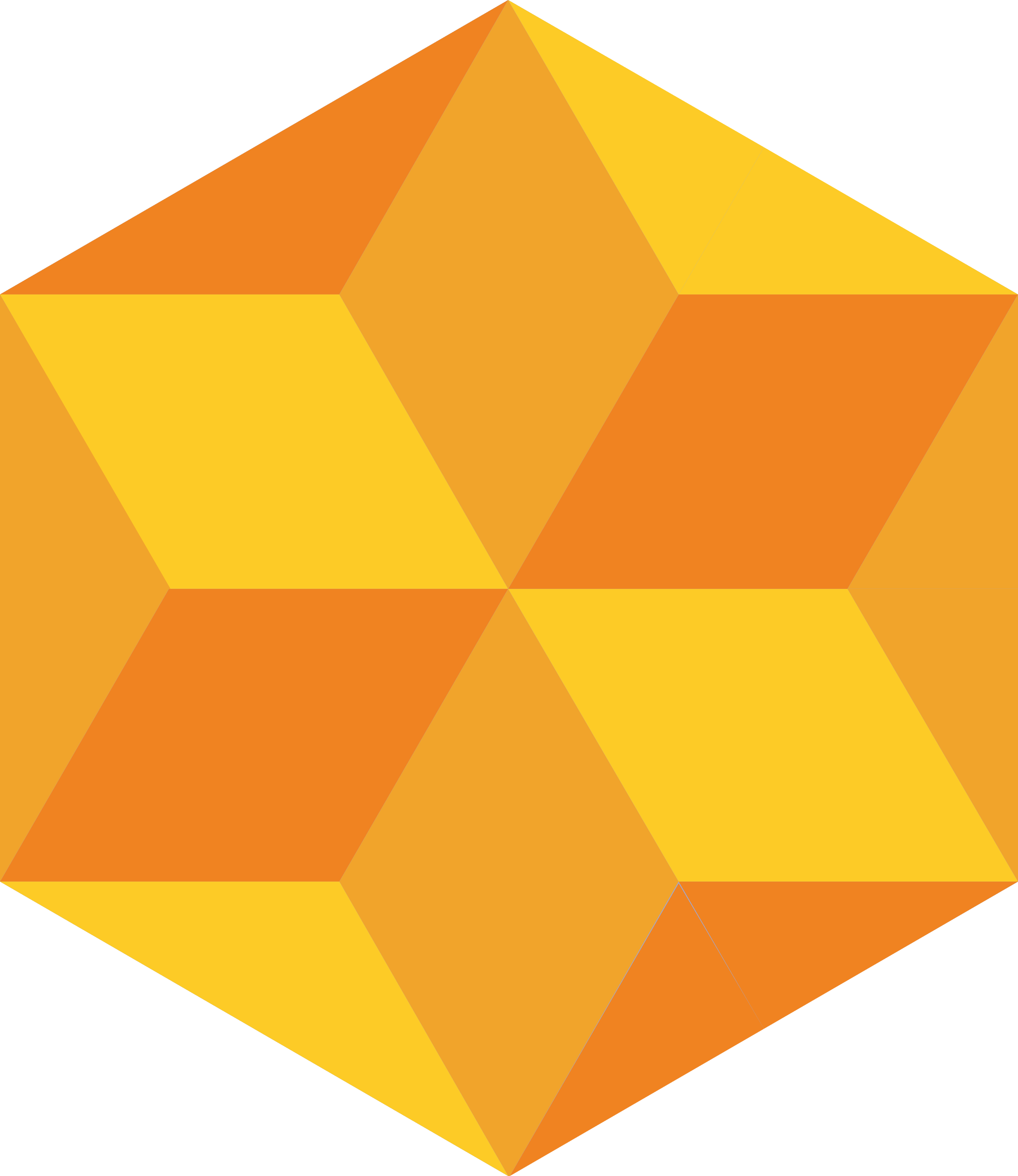 SpiraTest® - Test Management for Teams
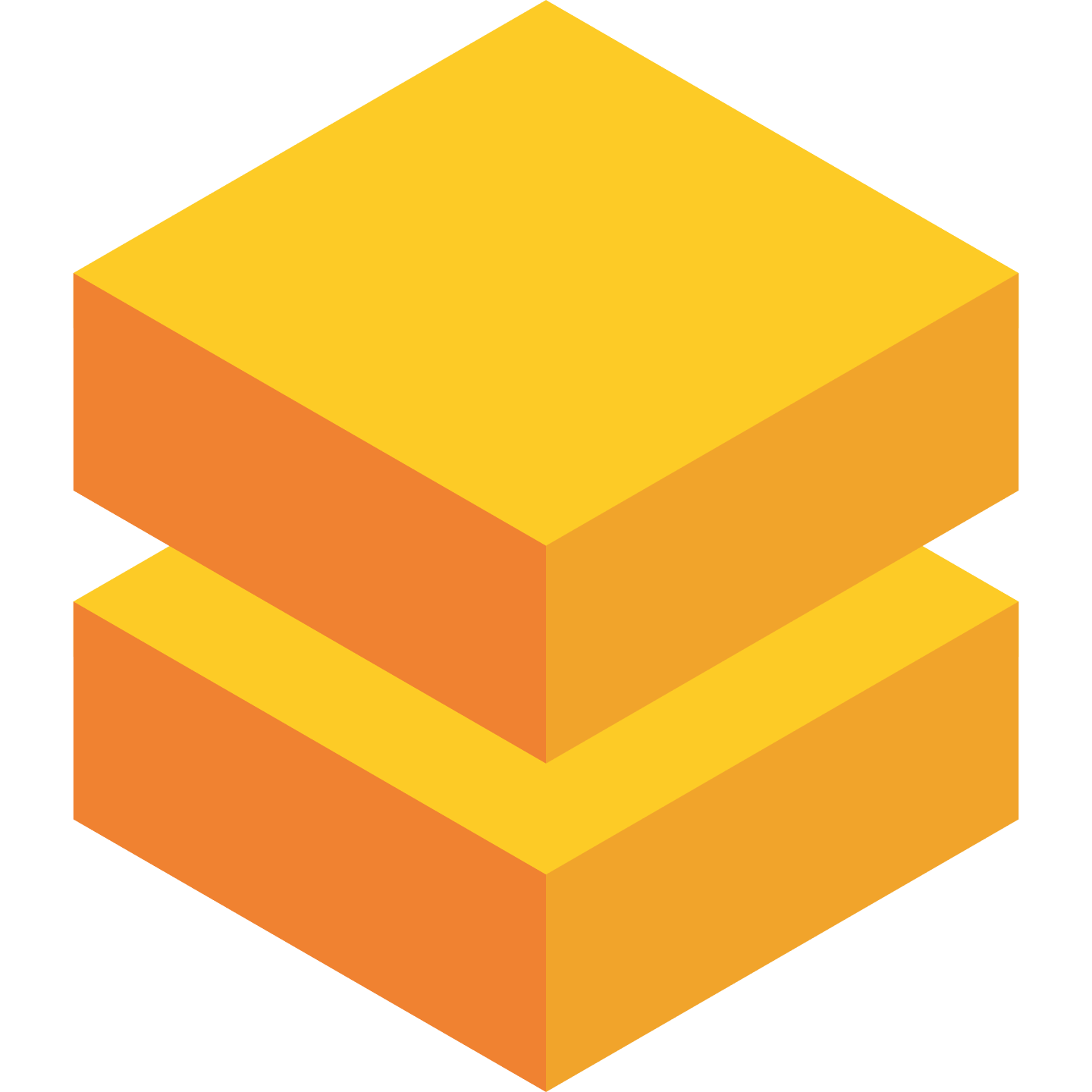 DataSync™ - SeamlessData Synchronization
SpiraApps™ - Spira 
Extensibility Framework
SpiraCapture™- Free
Exploratory Testing
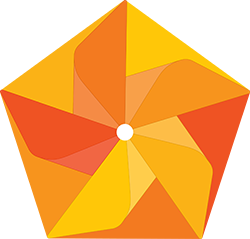 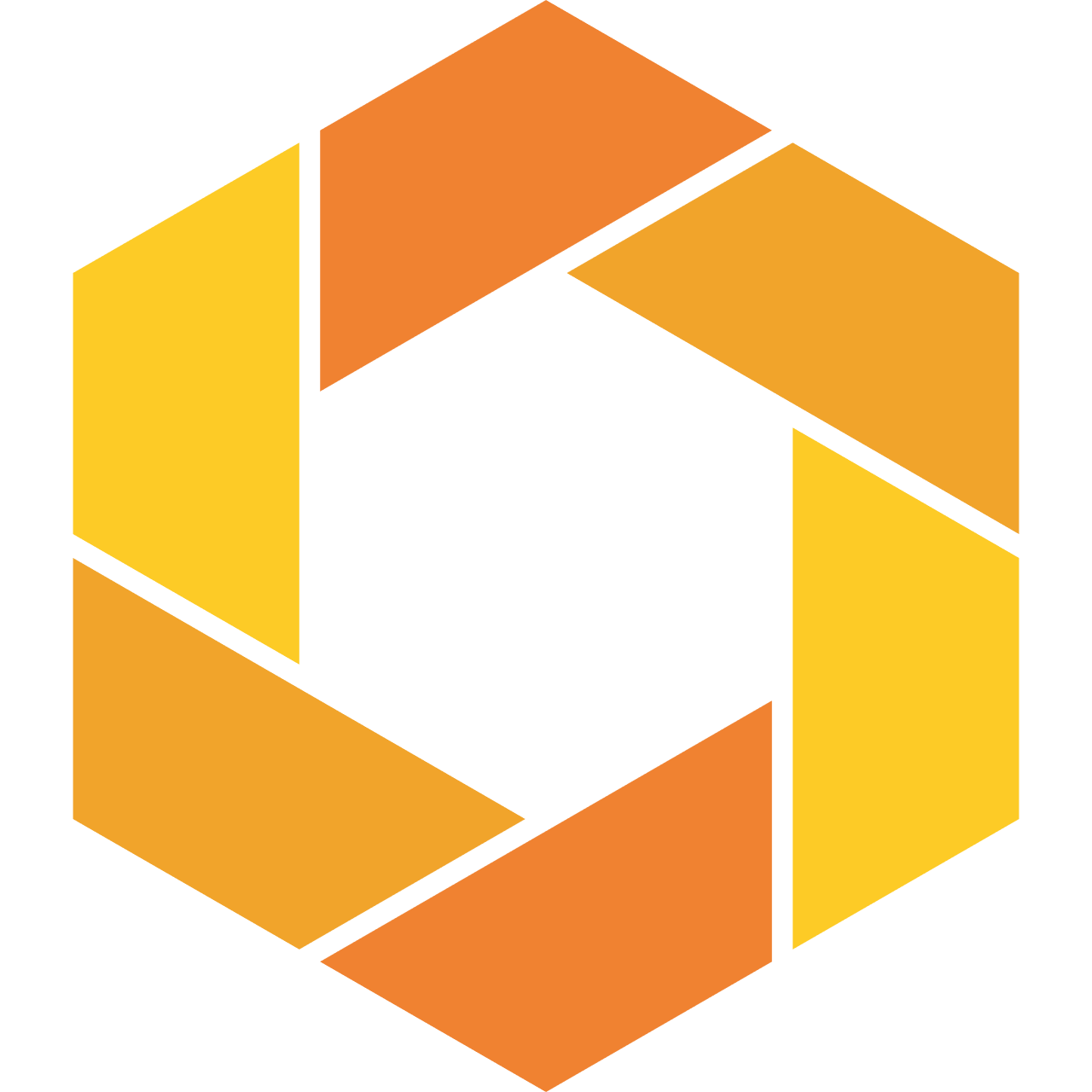 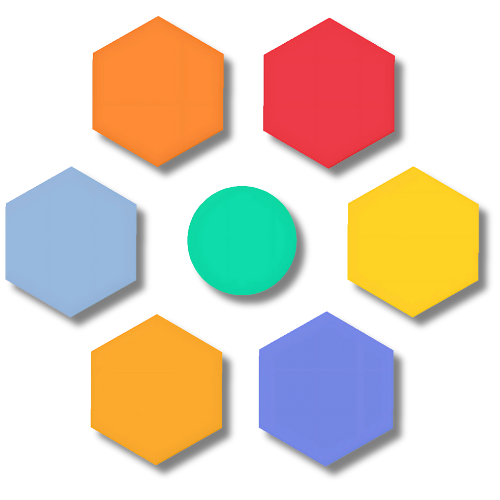 Rapise® - AI-Powered Test Automation
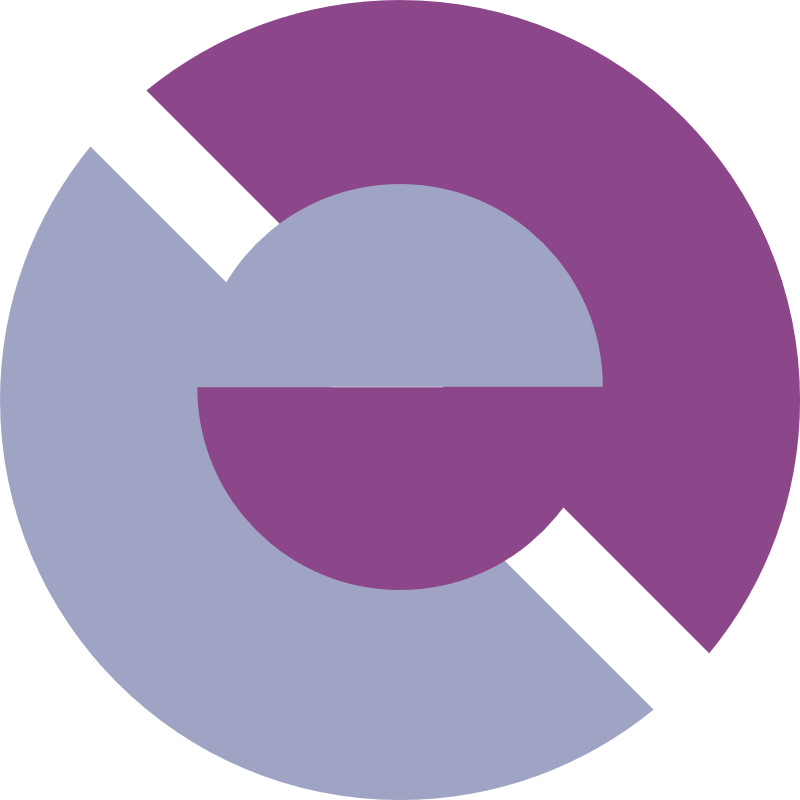 KronoDesk®- Customer Service Desk
RemoteLaunch® - Test Orchestration
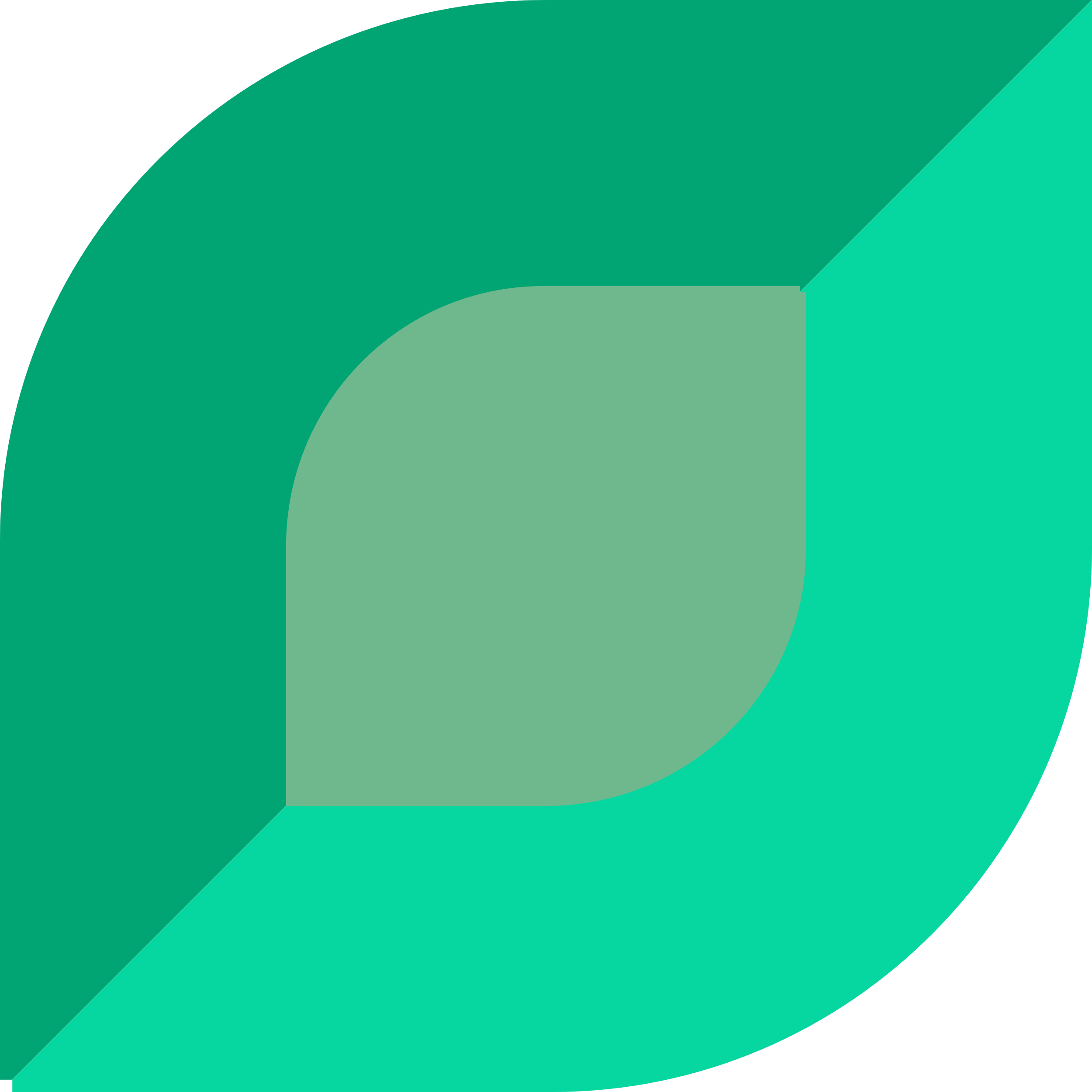 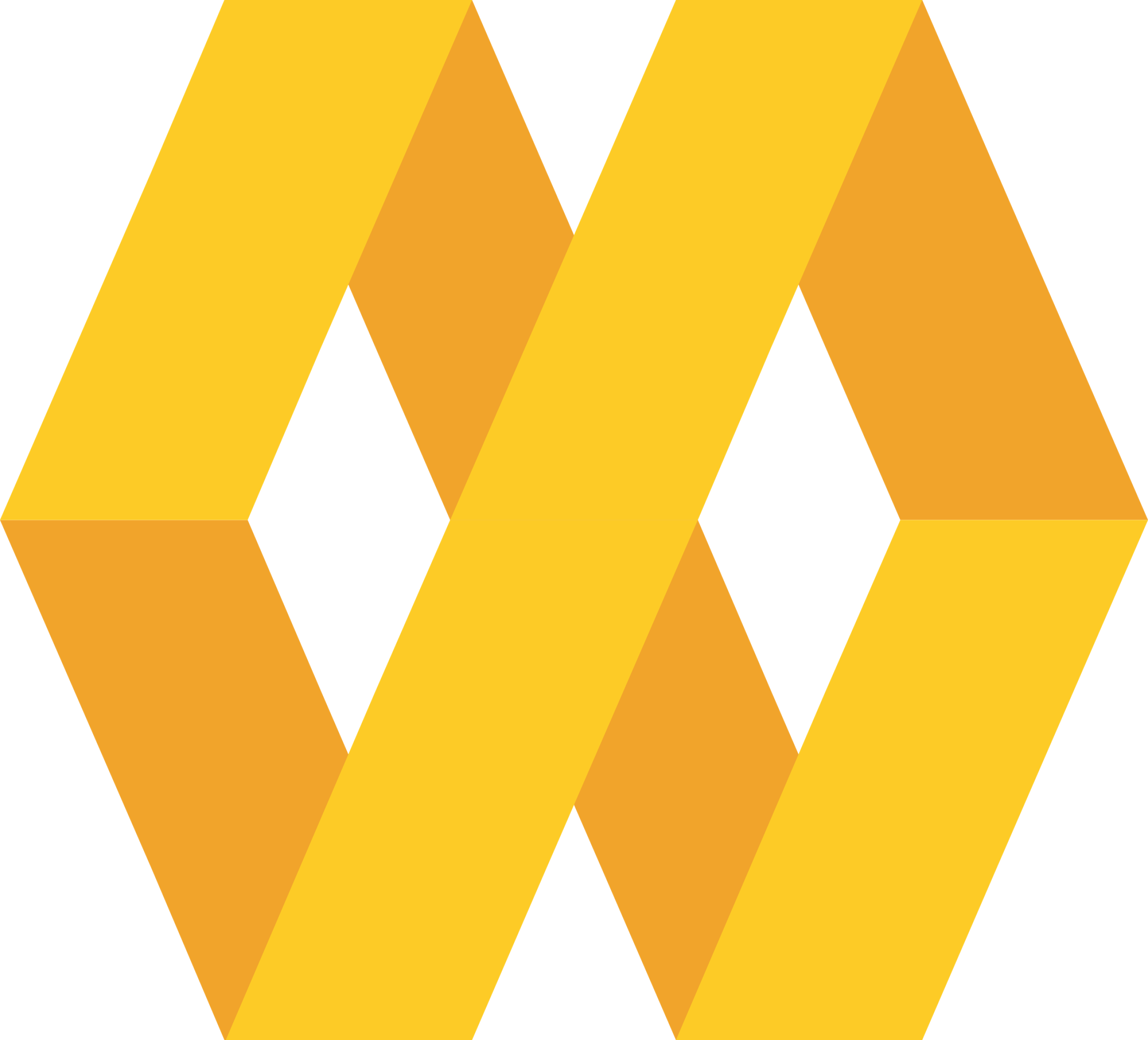 Why Rapise?
Unlock the Power of AI-Driven Test Automation
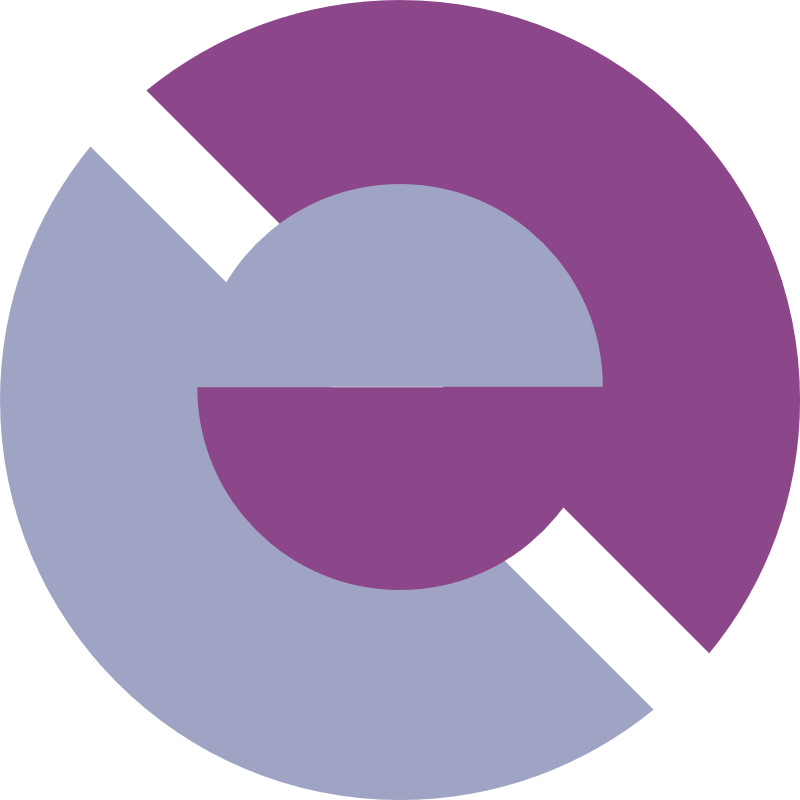 Rapise® - Codeless Test Automation
KEY FEATURES & BENEFITS
DIFFERENTIATORS
AI-powered test automation platform for web / mobile / desktop applications, APIs, and enterprise resource planning (ERP) systems
Cross-functional capabilities that allow teams of automation engineers and testers to create highly efficient automated tests in tandem
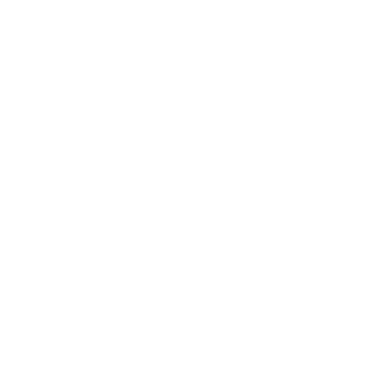 1
Intelligent recording, spy / object manager, self-healing locators, and reusable frameworks and components allow for easy maintenance
Ability to automate testing for both user interfaces and APIs in both a script-less and JavaScript code environment, driving flexibility in end user type and maximum ROI
2
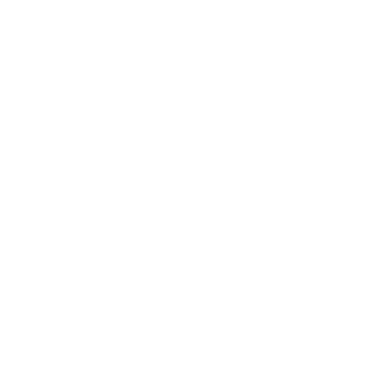 Tailored for highly regulated industries, enabling customers to deliver high quality, mission-critical software without sacrificing speed for compliance
Extensive set of pre-existing libraries tailored to common applications / platforms such as Salesforce, Microsoft Dynamics & Office, Oracle Forms, ServiceNow, and SAP HANA
3
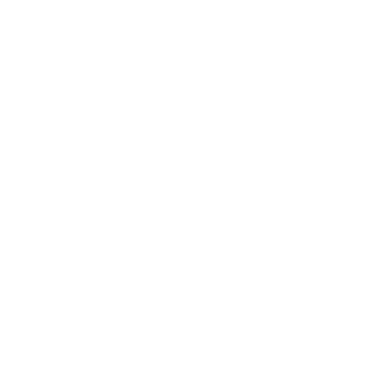 Translates human-readable test steps into executable scripts using AI-enhanced natural language processing, enabling less technical team members to contribute.
4
Utilizes AI-driven object recognition for dynamic and complex UIs. Automates the maintenance of test scripts through self-healing mechanisms that adapt to changes in application interfaces.
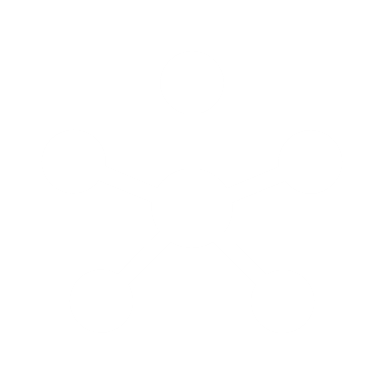 POPULAR APPLICATIONS
END USER(S)
35%
40%
45%
Automation Engineers
Test Leads
QA Engineers
SDETs
Software Testers
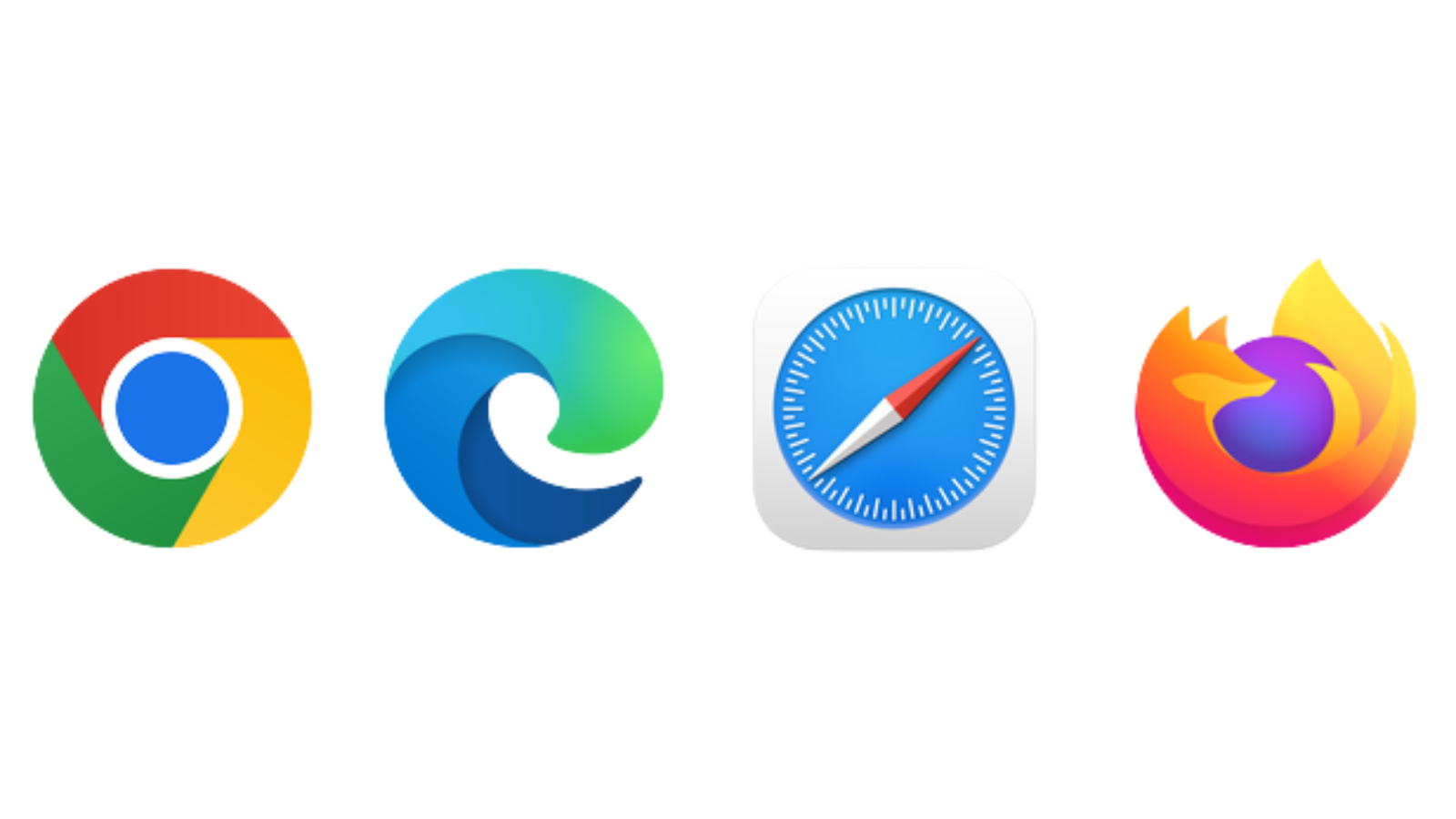 faster 
testing
productivity boost
betterROI
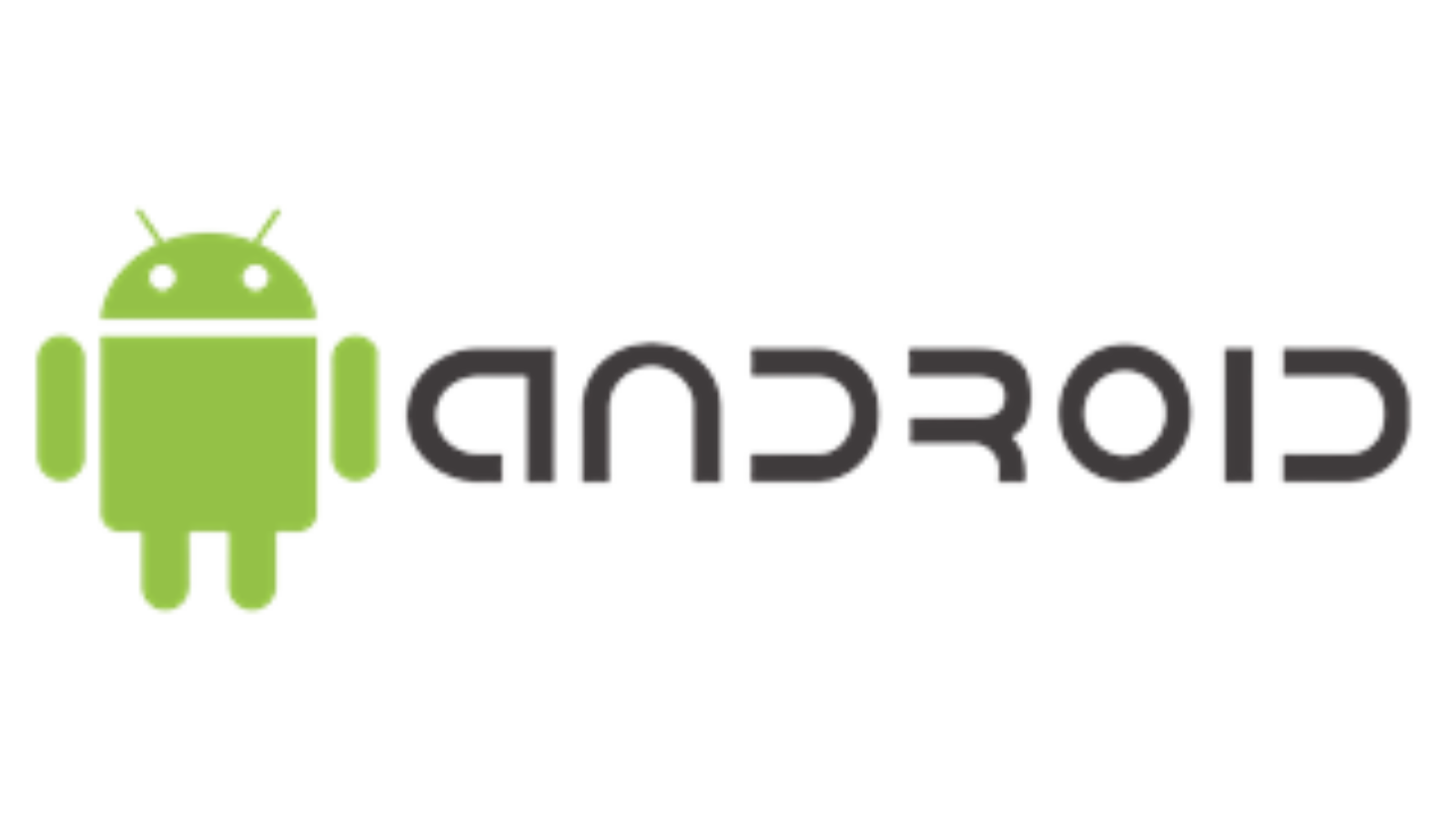 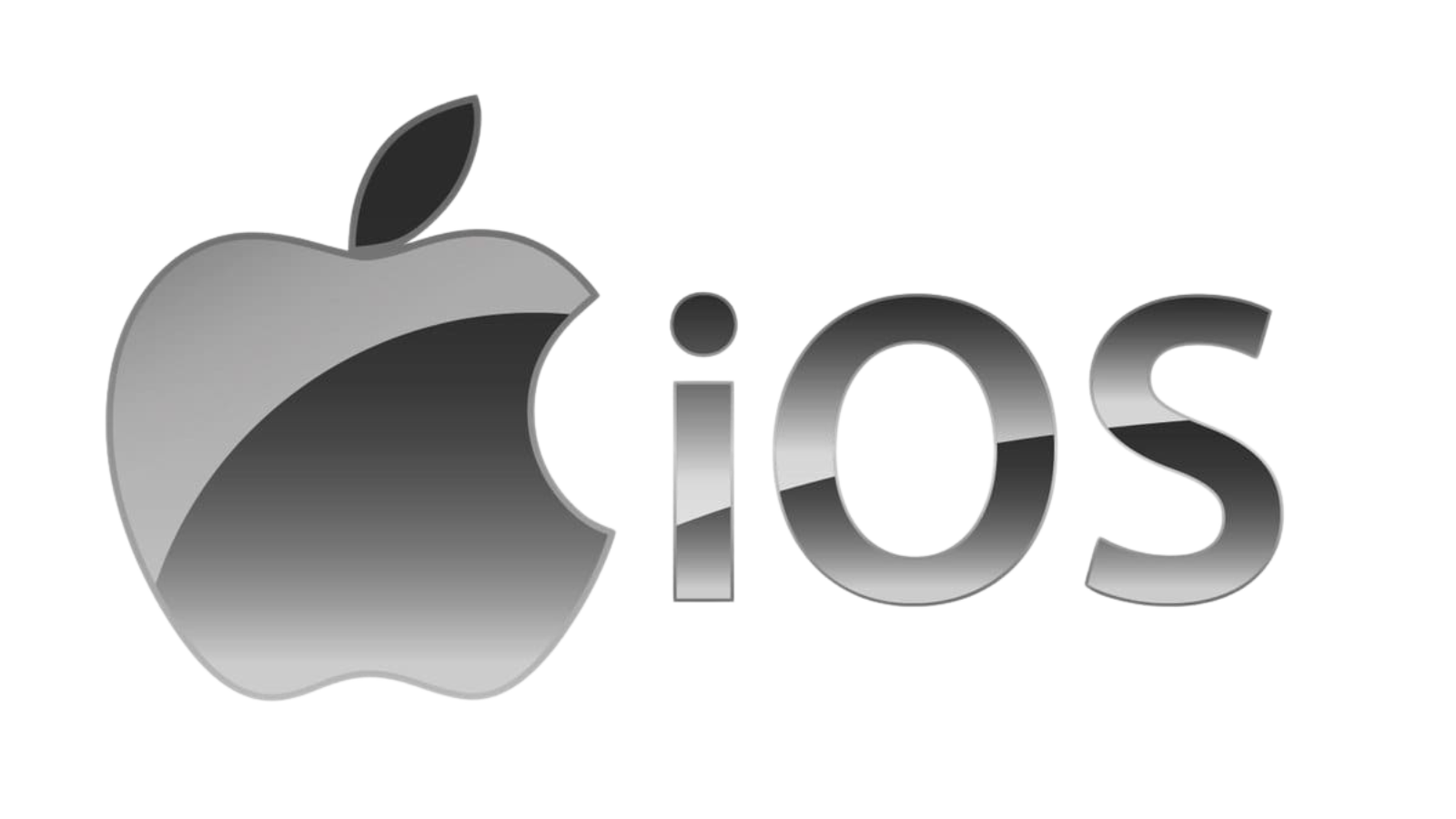 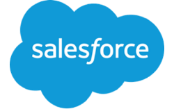 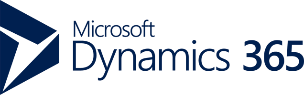 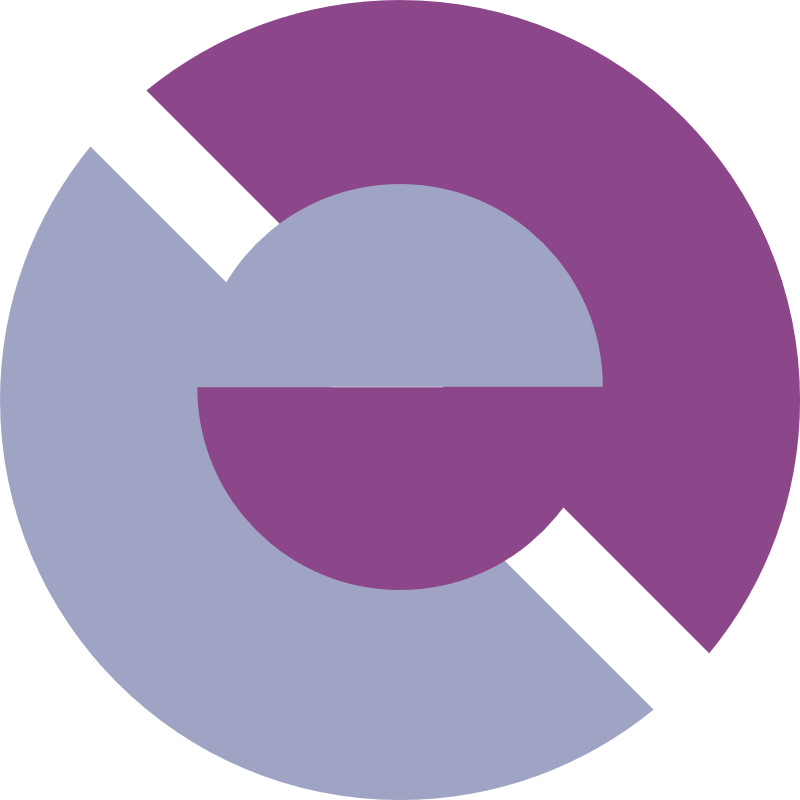 Rapise®: Personas
AUTOMATION ARCHITECT
SOFTWARE DEVELOPER IN TEST
MANUAL TESTER
Demographics:
Age: 35-55
Role: Experience: 8+ years 
Goals: 
Design scalable, maintainable automation frameworks.
Standardize automation practices across teams and projects.
Integrate automation solutions into enterprise-wide CI/CD pipelines.
Pain Points:
Managing complex, multi-platform testing needs.
High maintenance costs due to poorly structured automation frameworks.
Lack of collaboration tools for overseeing distributed teams.
Demographics:
Age: 28-45
Experience: 3+ years 
Goals:
Create robust, reusable automated tests for complex systems.
Integrate custom test scripts with open-source frameworks and enterprise tools.
Collaborate with developers to improve test coverage and quality.
Pain Points:
Limited flexibility in customizing test scripts for unique requirements.
Challenges integrating tests with enterprise frameworks and tools.
Inefficient debugging tools for identifying issues in test scripts.
Demographics:
Age: 25-40
Experience: 2+ years 
Goals:
Learn and implement test automation with minimal coding expertise.
Transition manual test cases to automated workflows.
Ensure smooth collaboration with the broader QA team.
Pain Points:
Steep learning curve for traditional automation tools.
Difficulty linking manual test cases to automated test frameworks.
Lack of accessible tools for beginners in automation.
SCENARIO-BASED TEST GENERATION
NO CODE TRANSLATION
REDUCE MANUAL EFFORT
AUTONOMOUS TESTING
MINIMIZE SCRIPT FAILURES
VALIDATE ERP UPDATES
HYBRID APPLICATION TESTING
DATA-DRIVEN TESTING
Rapise®: User Benefits
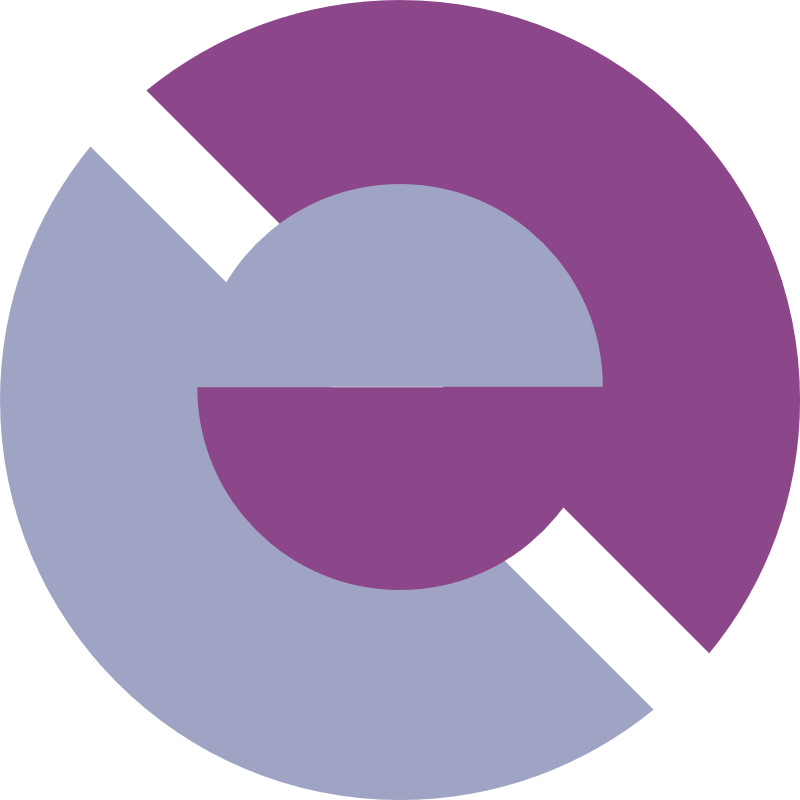 Using AI, Rapise can generate test scenarios from text prompts or images, automatically creating sequences of test commands tailored to high-level requirements.
Rapise integrates advanced AI models: AWS Bedrock and Azure OpenAI, to automate and memorize high volumes of functional and regression test creation, execution and maintenance with precision.
Rapise generates optimized JavaScript and RVL (Rapise Visual Language) code based on user input, significantly reducing manual scripting efforts. The AI adapts generated code to objects and repositories within the testing framework.
Using the AI Command feature, testers can provide high-level, human-readable instructions in plain English, which Rapise translates into executable JavaScript commands, enabling seamless automation for non-technical users.
Rapise is designed to test applications that use multiple technologies seamlessly, allowing a single test script to handle diverse application types.
AI-powered self-healing locators dynamically adapt to UI changes, minimizing script failures caused by application updates and reducing the need for manual intervention.
Rapise supports data-driven testing by allowing the creation of test scripts that run with various data sets, enhancing test coverage and reliability.
Rapise offers extensive pre-built libraries for enterprise applications such as Salesforce, Microsoft Dynamics 365, Oracle Forms, and SAP, reducing time, effort for testing and fixing of customizations affected by ERP updates.
Rapise + SpiraTest: Better Together
KEY FEATURES & BENEFITS
DIFFERENTIATORS
Modern UI with ease-of-use in mind; quick access to insights and consistent functionality
Centralized management of all factors that impact testing, including requirements, defects, and reporting
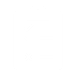 1
True “out-of-the-box” platform with a full set of capabilities that can be set up in as little as 10 minutes
Easy-to-use, automated bug & issue identification for tracking, prioritization, and resolution of defects before they impact users
2
Cross-project data storage; simple reporting across projects via pre-built dashboards
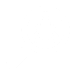 3
Streamlined planning, execution, and tracking of testing, including test case management and exploratory testing
Robust set of default workflows for customers in highly regulated industries
4
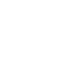 Extensive and pre-built integration library bolsters in-house capabilities; no need for dedicated admin to manage plug-ins
5
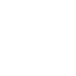 End-to-end traceability of product releases, tested requirements, and resolved defects, with electronic signature capabilities
95%
40%
30%
END USER(S)
POPULAR INTEGRATIONS
Test Managers
QA Managers
Software Testers
Project Managers
Developers
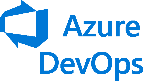 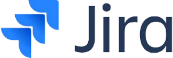 requirements coverage
faster test cycles
cost 
reduction
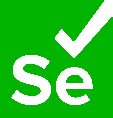 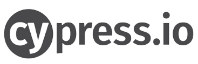 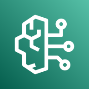 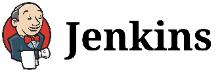 AWS Bedrock
Customer Onboarding & Self-Guided Enablement
2
3
4
5
1
InflectraCon360

Thought leadership content from industry leaders, Inflectra customers and partners
Inflectra Campus
Online Training

Includes free introductory courses followed by paid advanced modules and certificates
Getting Started Videos

Introduces our products and walks you through your first 10 days.
Live Webinars
& Q&A

Regular webinars on key product releases, customer roundtables, and other interactive sessions
YouTube
Channel

Recordings of our webinars, advanced product insights and other key Inflectra information
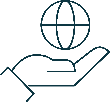 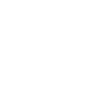 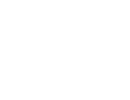 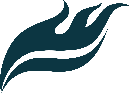 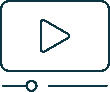 Learn more
Learn more
Learn more
Learn more
Learn more
Technical Support & Customer Success
1
2
3
4
Live Tech Support

Legendary technical support via email, phone, forums. Free standard support with every purchase.
Premium Support

Combined advanced customer success and tailored technical support delivered by highly skilled professionals.
Knowledge Base

A repository of expert-written articles covering product troubleshooting, best practices, and tips & tricks.
Documentation 

Quick-start guides, in-depth manuals, and integration instructions for smooth deployment & optimal performance.
Account Managers

Experienced account executives providing strategic guidance from pre-sales consultations through the entire lifecycle.
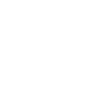 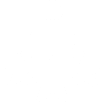 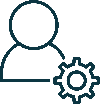 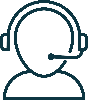 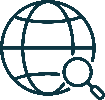 Security & Compliance
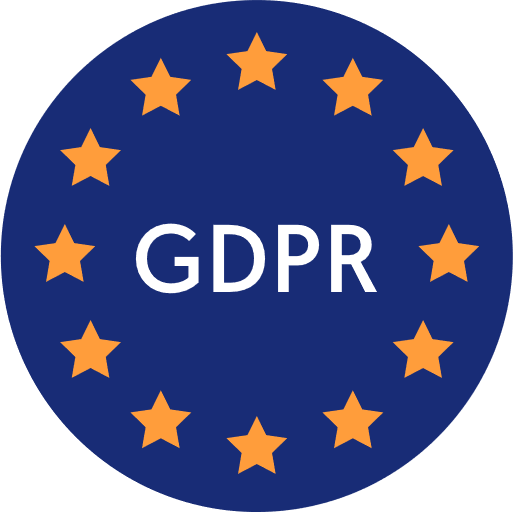 Our cloud platform is SOC2 Type II certified
Our website and payment systems are PCI-DSS certified
Data encrypted in transit and at rest using strong ciphers
Multi-factor authentication (MFA) and Single Sign On (SSO)
Physical infrastructure provided by Amazon Web Services.
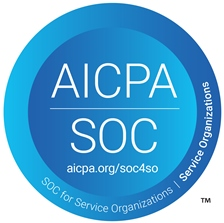 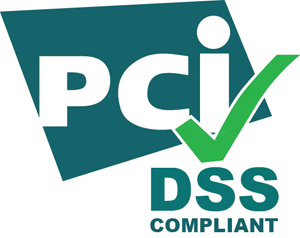 Learn more
Compliance with International Standards
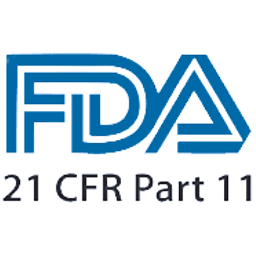 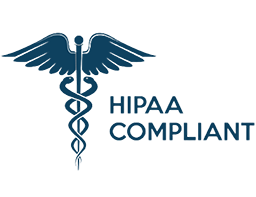 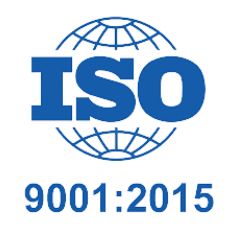 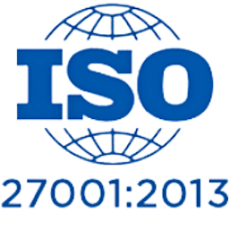 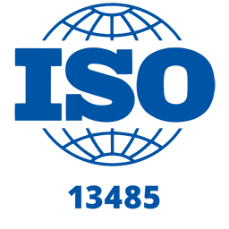 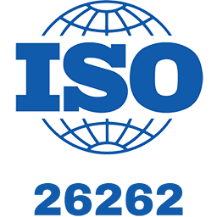 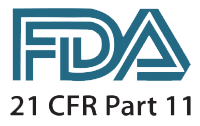 Guidance on Data Integrity
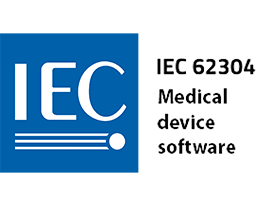 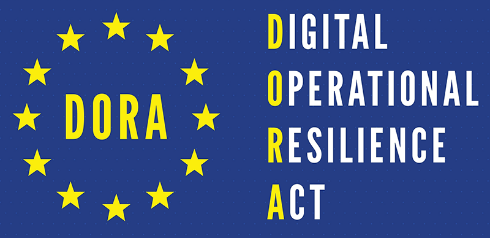 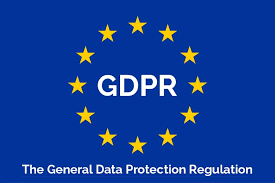 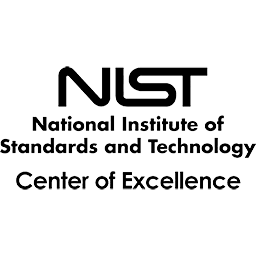 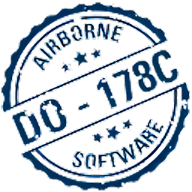 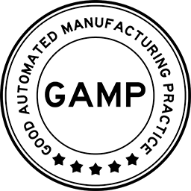 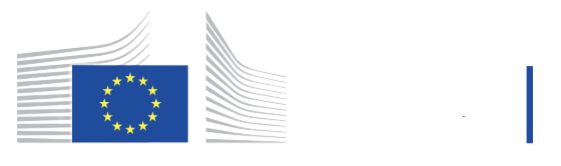 EudraLexVolume 4Part I & II
Representative Customers
Energy, Industrial & Transport
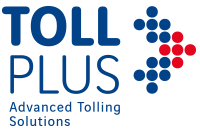 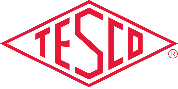 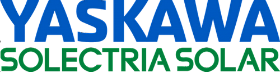 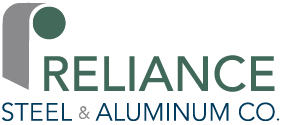 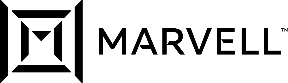 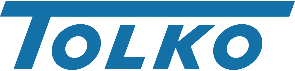 Financial & Business Services
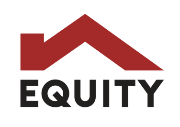 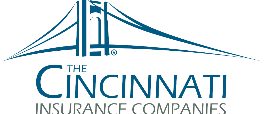 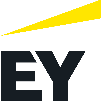 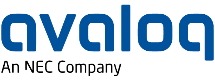 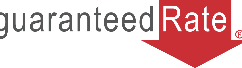 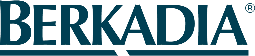 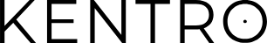 Media & Telecom
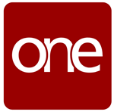 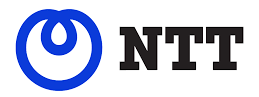 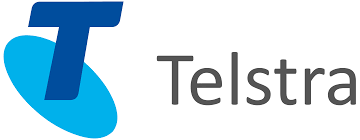 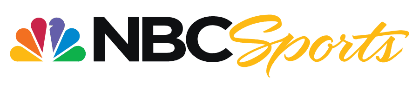 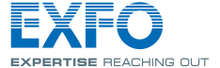 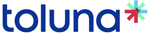 Government & Defense
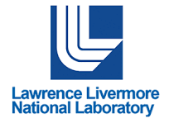 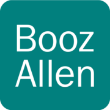 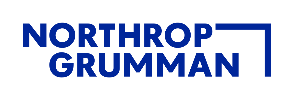 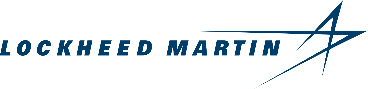 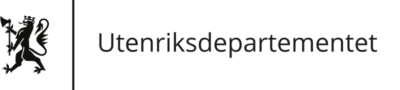 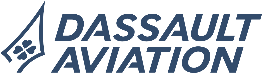 Healthcare & Bio-Technology
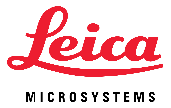 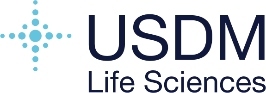 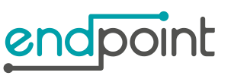 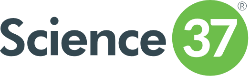 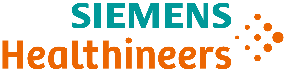 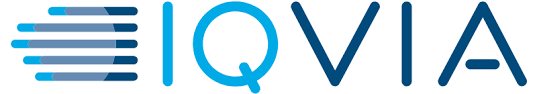 Global Partnership Ecosystem
TECHNOLOGY PARTNERS
SOLUTION PARTNERS
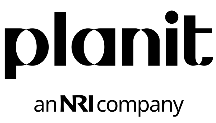 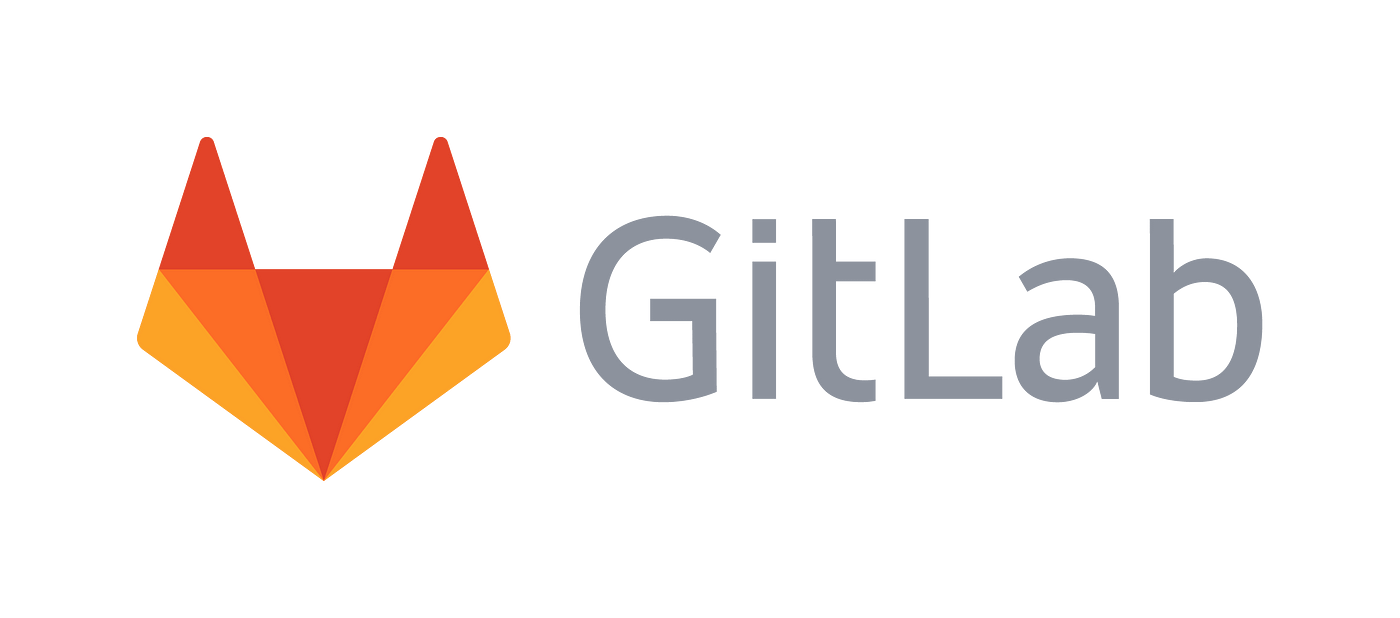 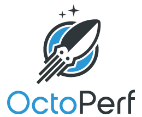 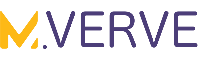 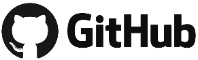 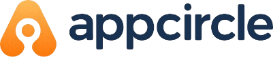 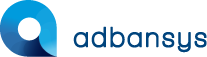 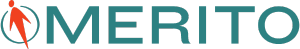 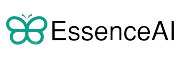 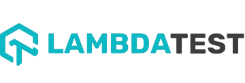 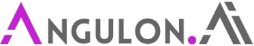 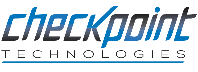 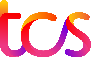 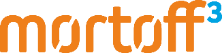 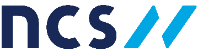 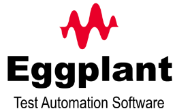 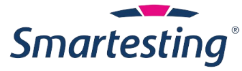 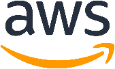 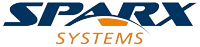 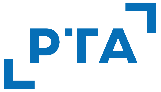 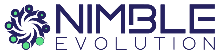 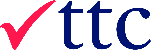 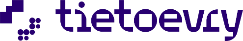 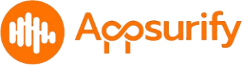 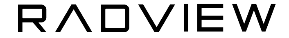 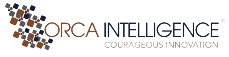 TIERS
# PARTNERS
AREAS OF FOCUS:

Artificial Intelligence (AI)
DevOps & CI/CD
Test Automation
Device Management
Modeling Tools
Platinum
9
Modernization
Agile Transformation
Implementation Services
Training
Load Testing
Gold
10
Silver
31
Blue
69
Customer Testimonials
“
“
“
We have been using the Rapise automation tool for a few years now. I have been very impressed with just how simple the tool is to setup and record your automation scripts. As we have learned more about the tool we have found it to have all the functionality we need without all the complexity of many other tools out there… We can rely on the trusted Inflectra customer support team that has always been awesome. 	- Daniel Hauser, Sr. QA Analyst RegEd
It was very easy to learn and get started using the tool to automate our manual test cases. The Inflectra support has been great in working with us to identify and add features as needed. We are currently using Rapise to automate our regression test bed for Microsoft Dynamics AX ERP System. The customer support has been great in helping us to get started. The tool integrates well with SpiraTeam, so we can launch our tests and record results. Rapise has been easy to learn and quick to make progress on automating our regression test bed. We are very happy with the tool and the support that we have received from Inflectra. It is a high quality product at a great price..
	- Kevin D., Kent Corporation
Awards and Recognition*
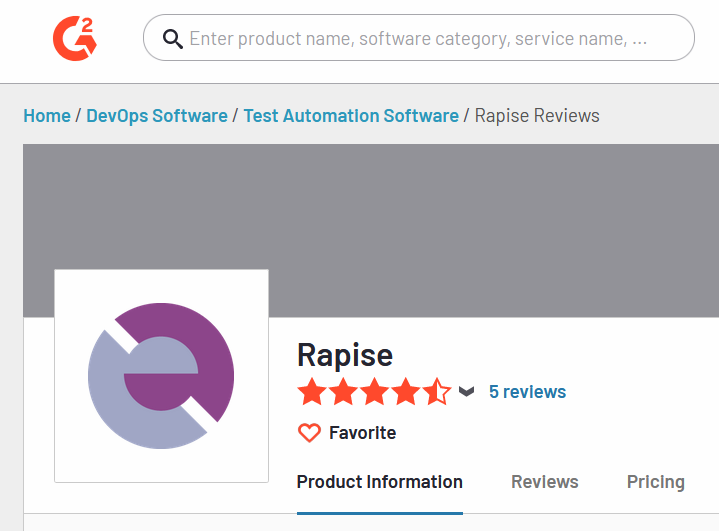 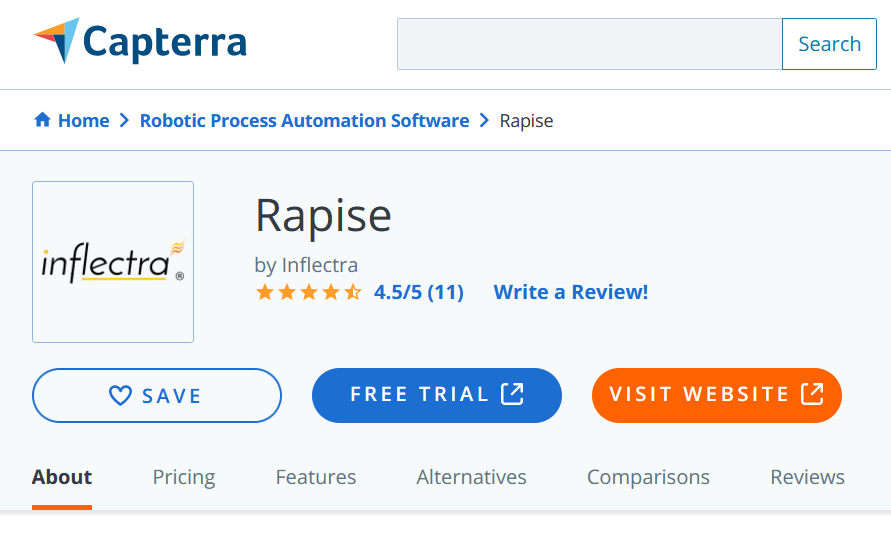 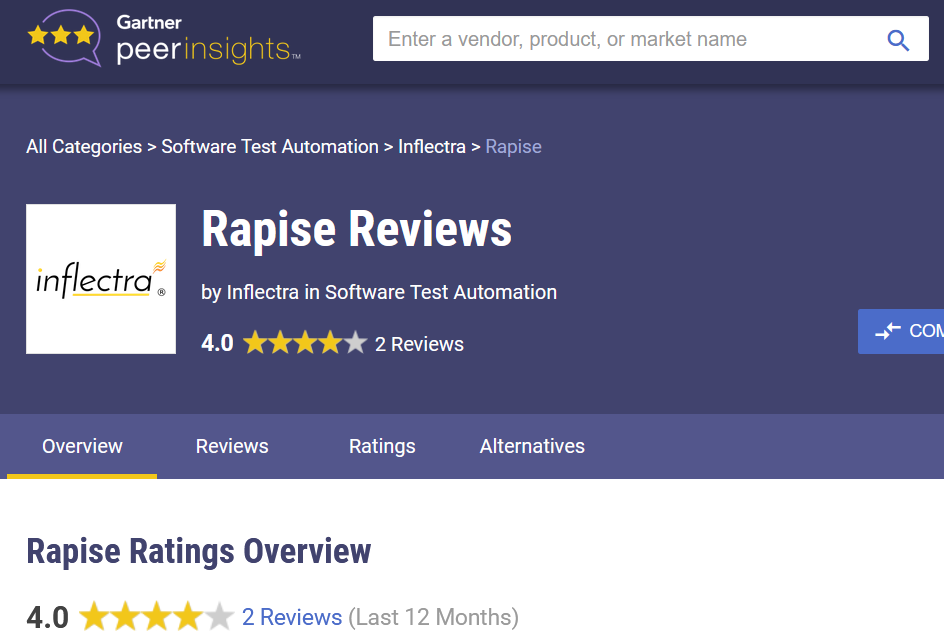 *Gartner, G2 Crowd, Capterra
Feature Overview
Let's Look at the Key Features in Rapise
Codeless Test Automation
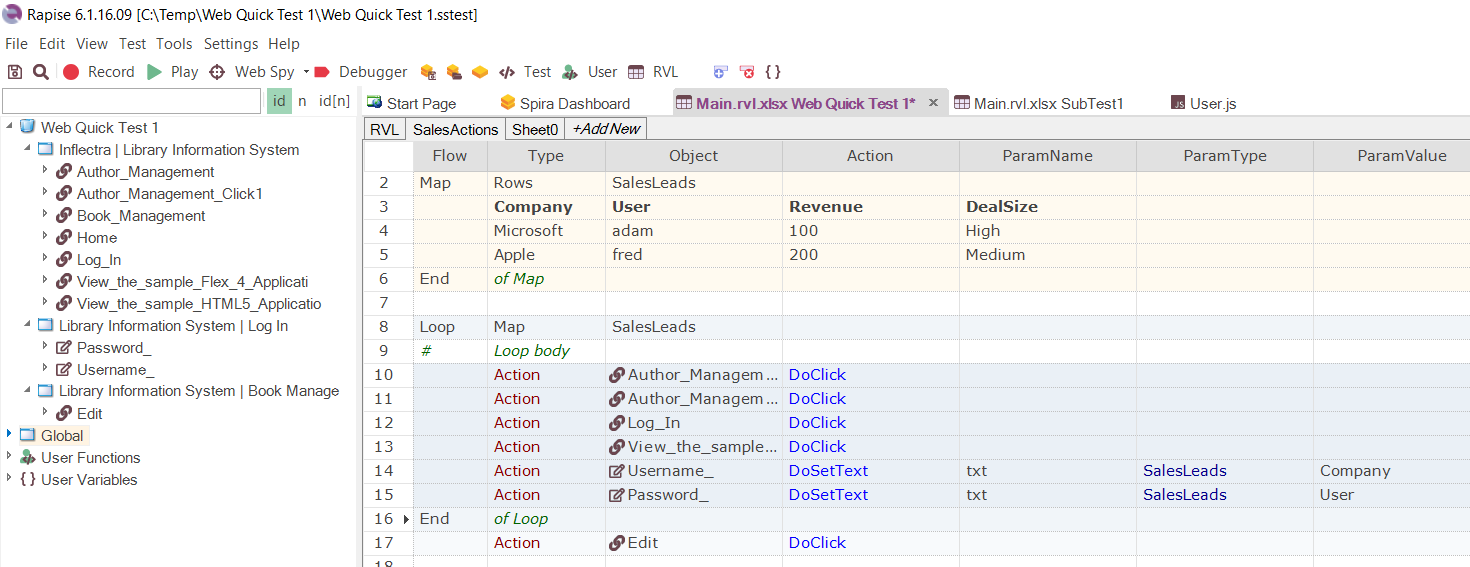 Rapise comes with its unique Rapise Visual Language that lets you create powerful test frameworks without any code. Of course, Rapise lets you add script when you need.
Handles Your Testing Needs In One Tool
Web Applications
Mobile Applications
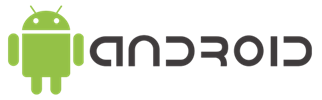 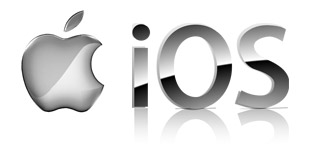 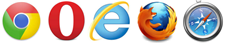 Cross-Platform Technologies
Windows Applications
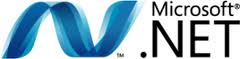 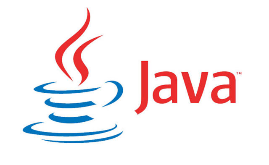 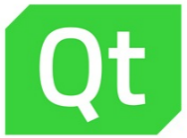 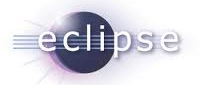 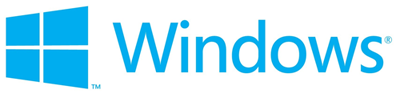 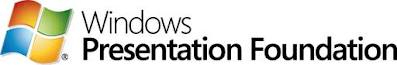 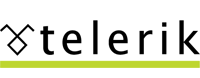 Enterprise Applications
Third-Party Component Libraries
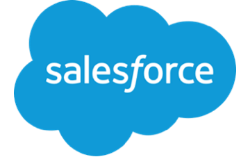 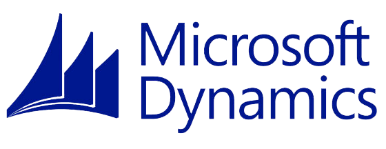 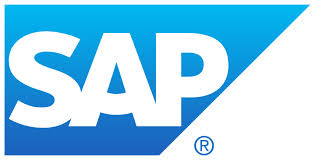 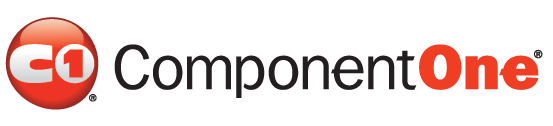 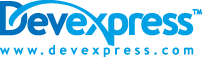 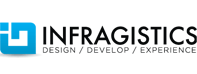 Unit Test Frameworks
Integrations
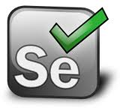 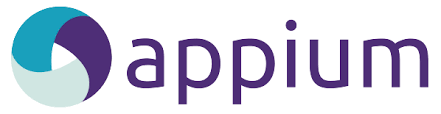 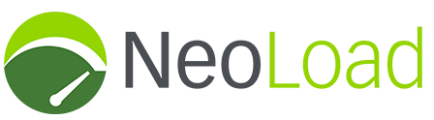 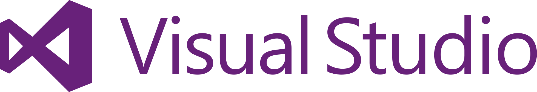 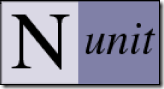 Integrated AI Assistant for Test Writing
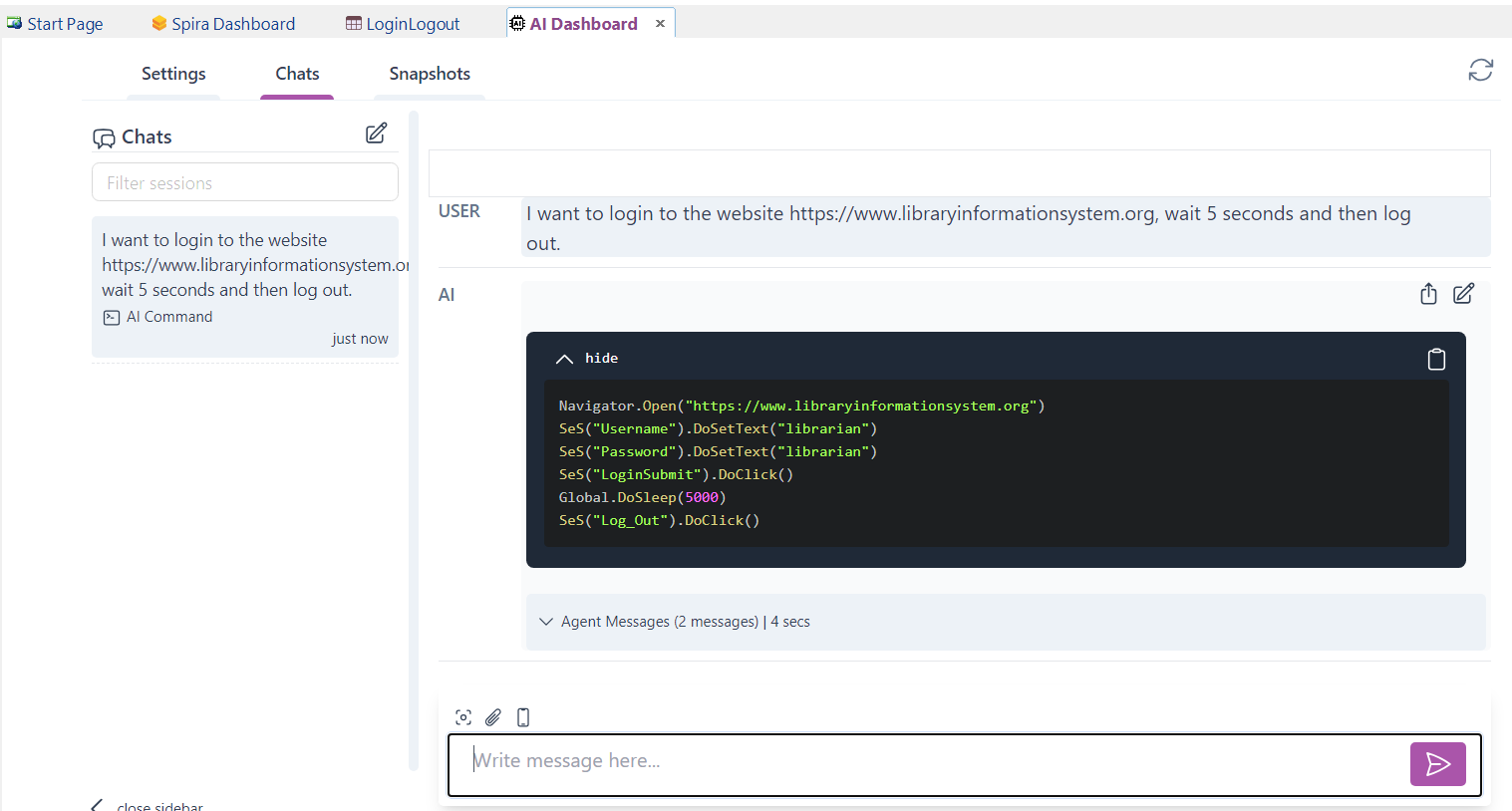 The integrated AI assistant lets you converse with Rapise in natural language. It will write codeless tests in RVL for you, using the existing recording objects and locators.
Write Tests in Natural Language
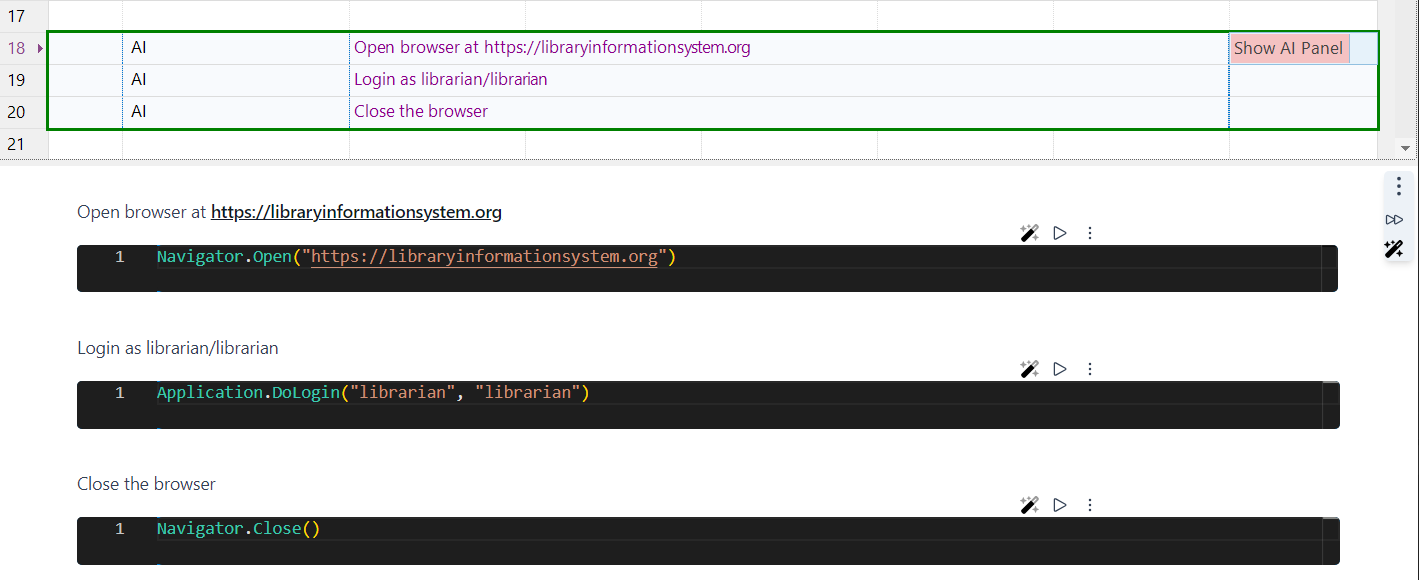 Taking AI a step further, the AI commands in Rapise let you write tests in natural language. Rapise dynamically converts that into script dynamically and executes it “on the fly”.
Autonomous Testing with AI Robot
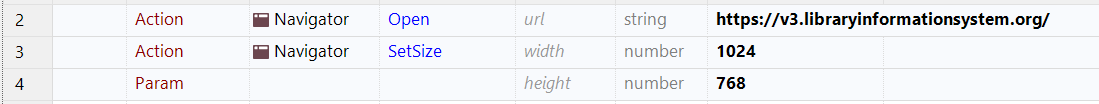 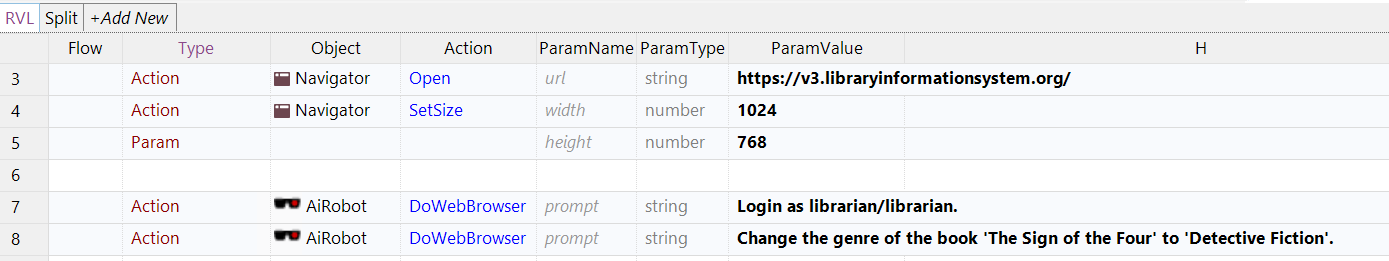 The AI Robot feature uses the Anthropic Computer Use feature to enable automated exploratory testing. This also allows execution of manual tests directly from natural language.
Autonomous Verification with AI Tester
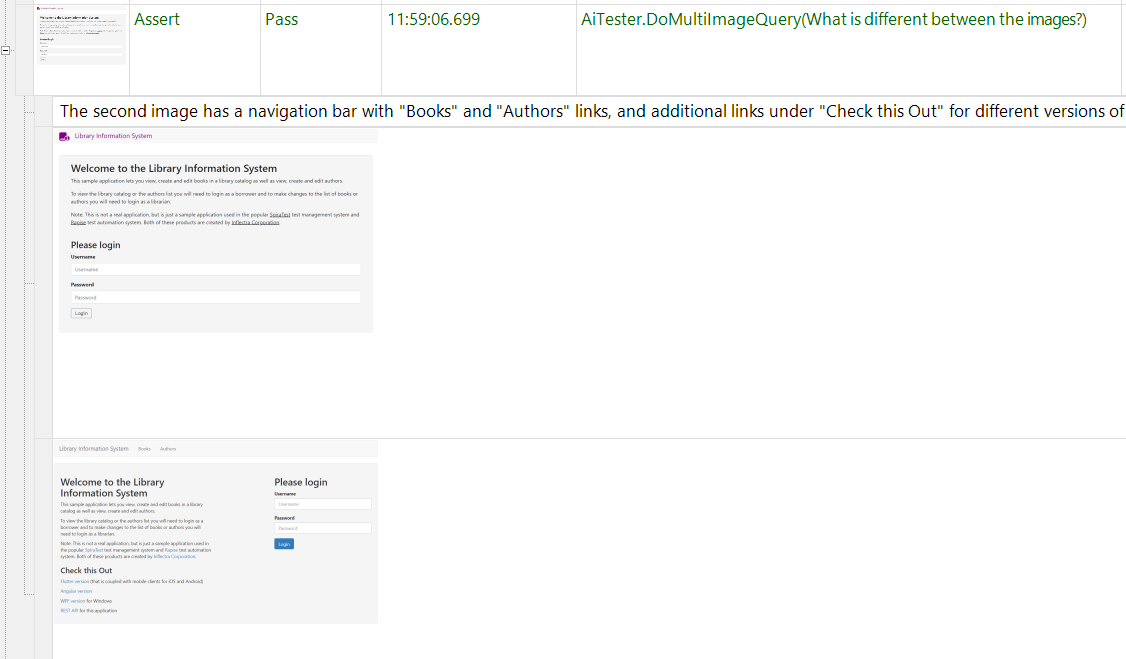 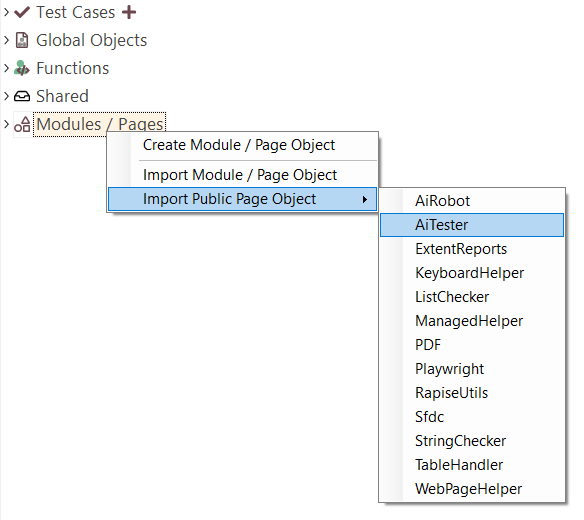 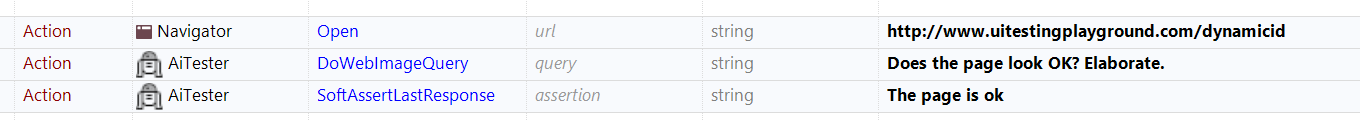 AI Tester ensures a more thorough review of the user interface, identifying issues with the usability as well as functionality, all while maintaining the speed and consistency of automated execution.
Distributed Test Scheduling & Execution
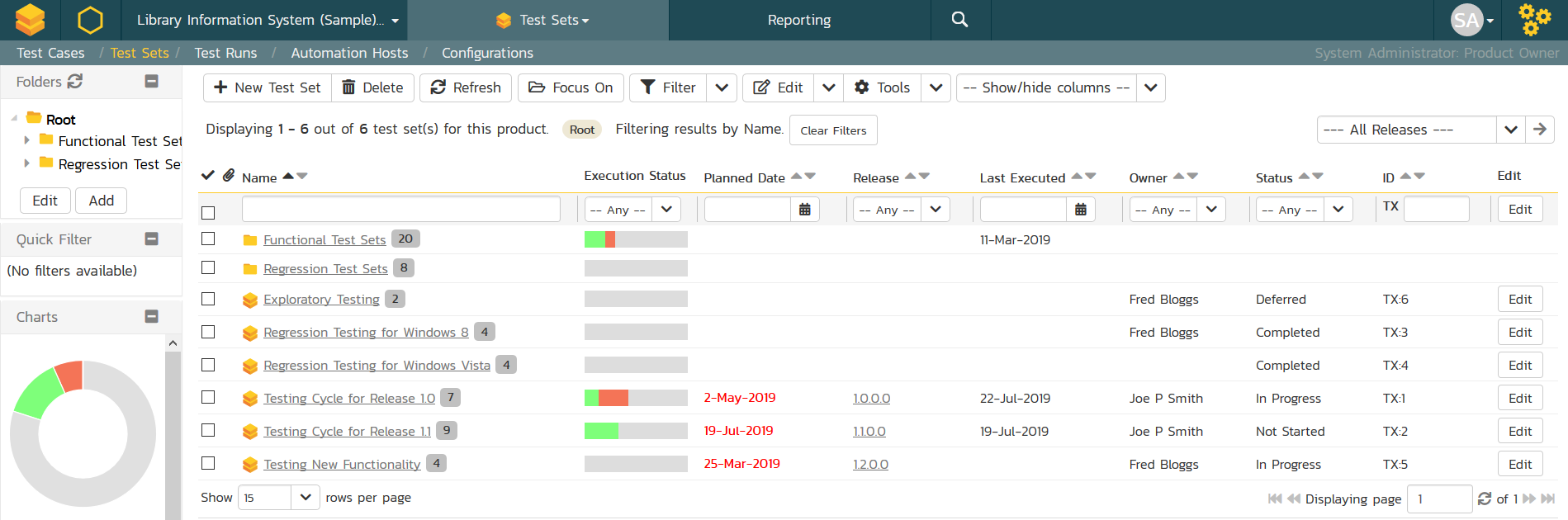 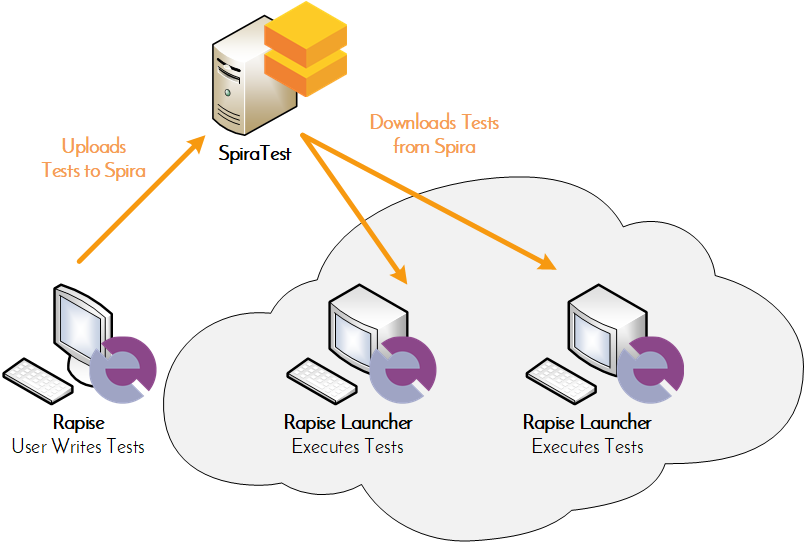 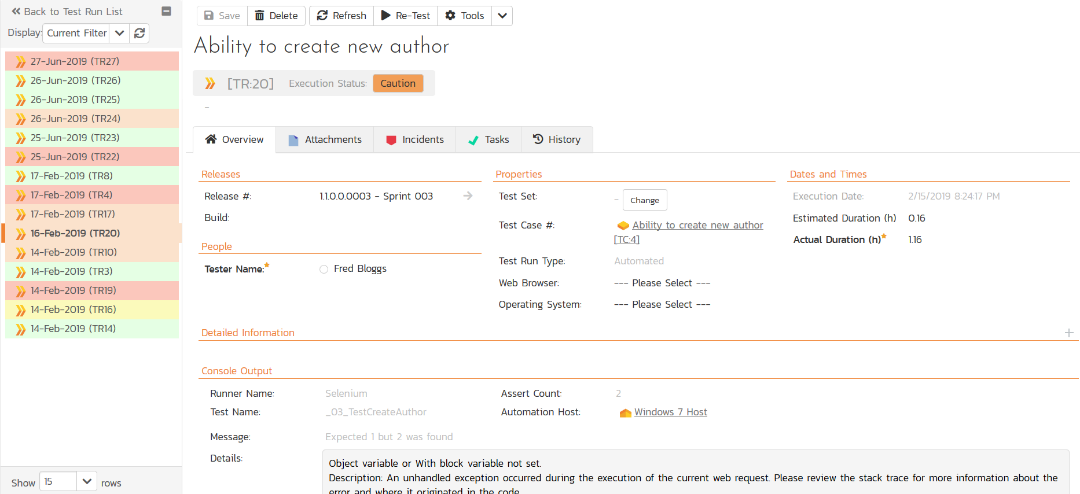 Orchestrate your automated Rapise tests from SpiraTest, with integrated test lab management and data-driven testing
Automated Recording & Verification
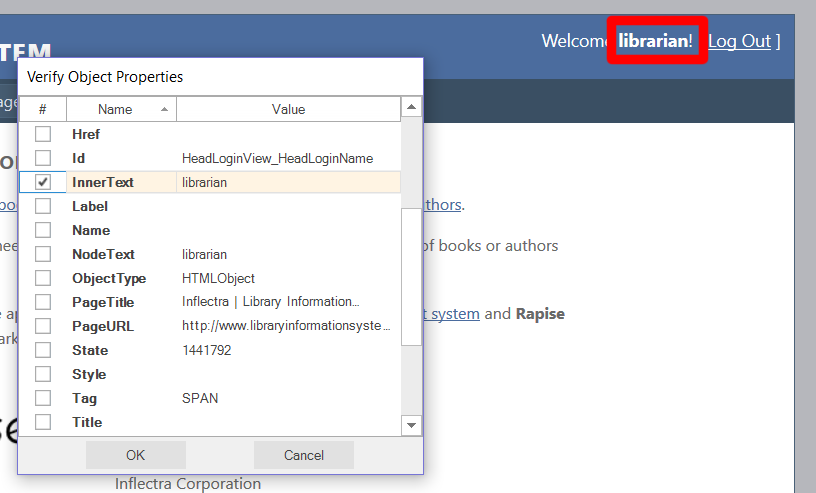 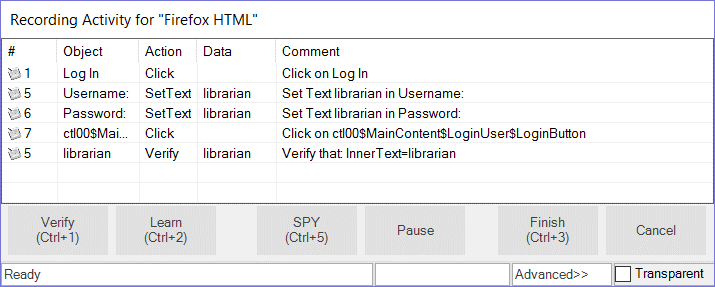 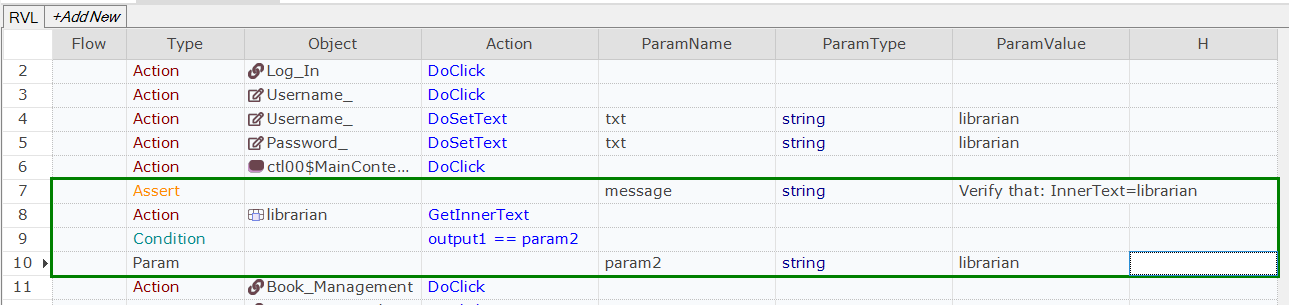 Extensible with Code (when needed!)
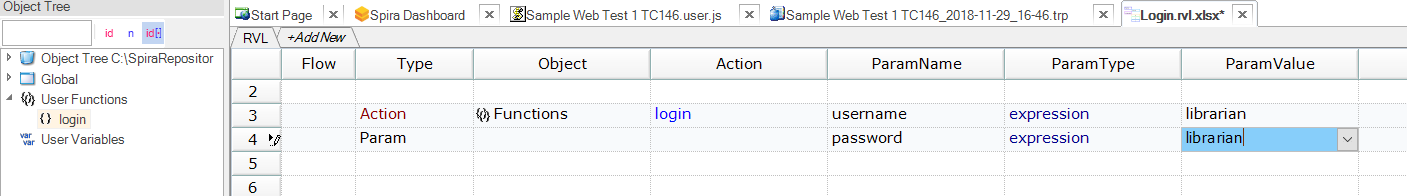 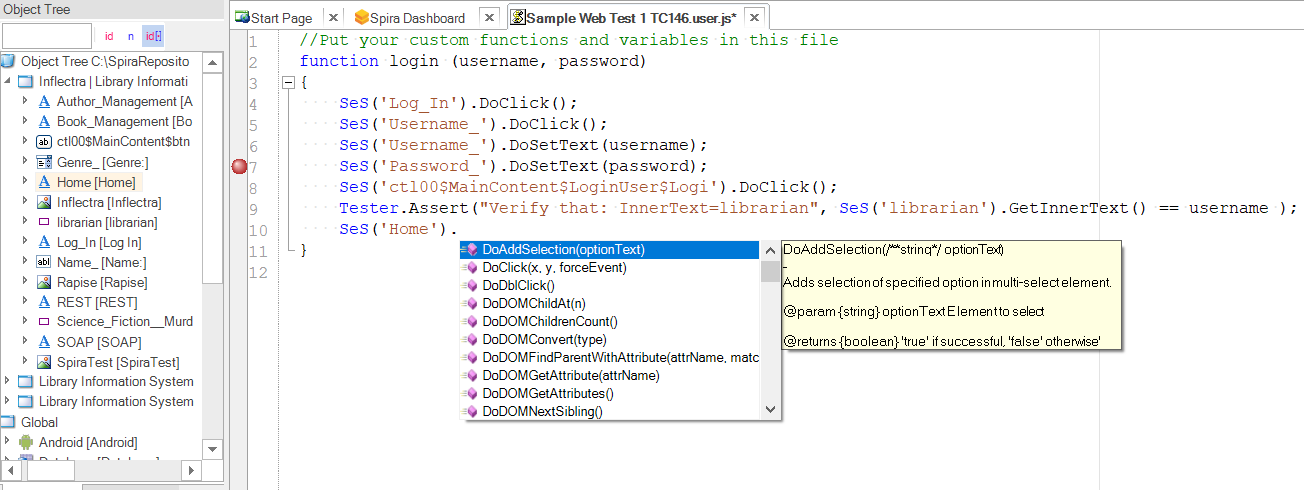 Scalable Test Frameworks
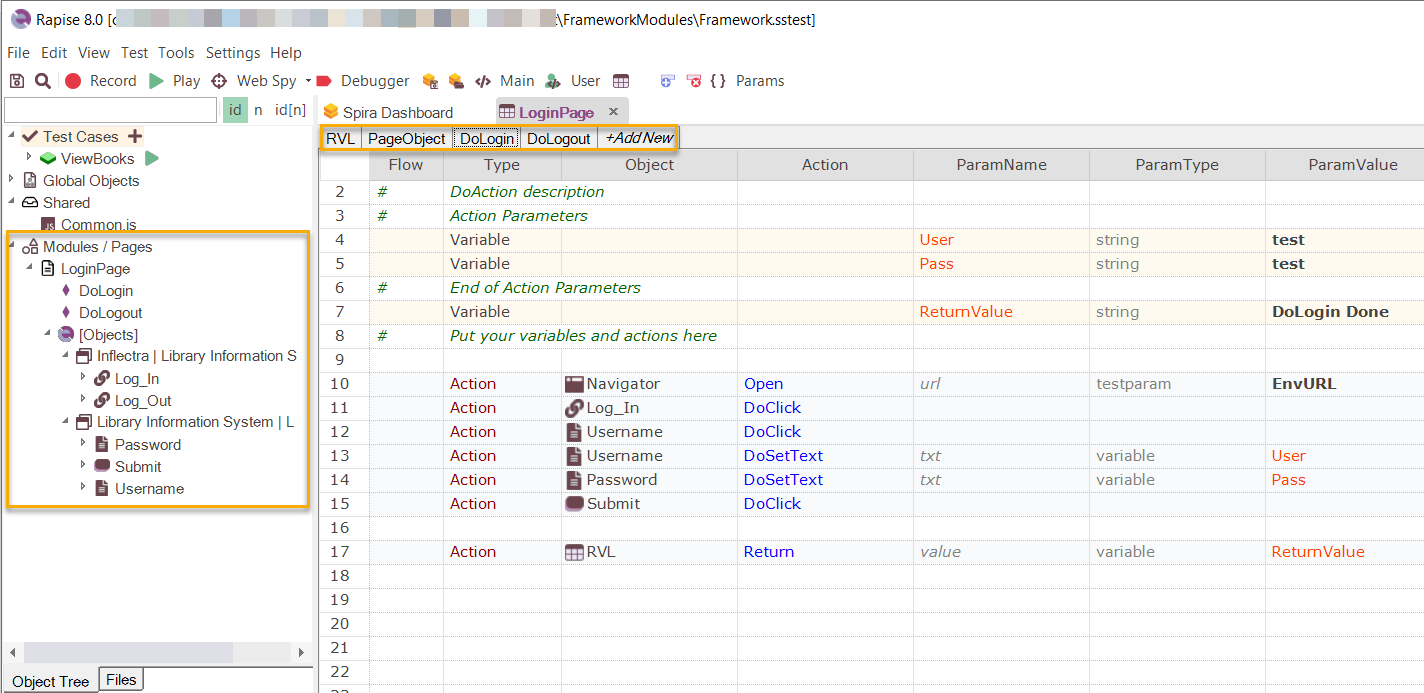 Rapise comes with an out of the box test framework that lets you scale your testing without needing to create your own.
Easy Test Refactoring & Updates
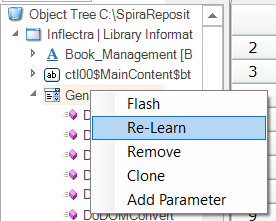 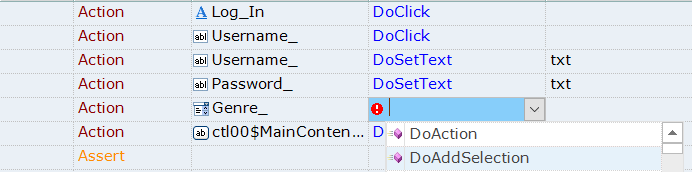 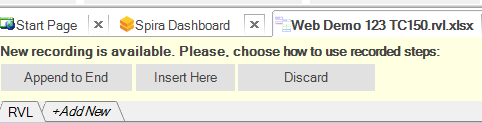 Support for Integrated UI and API Testing
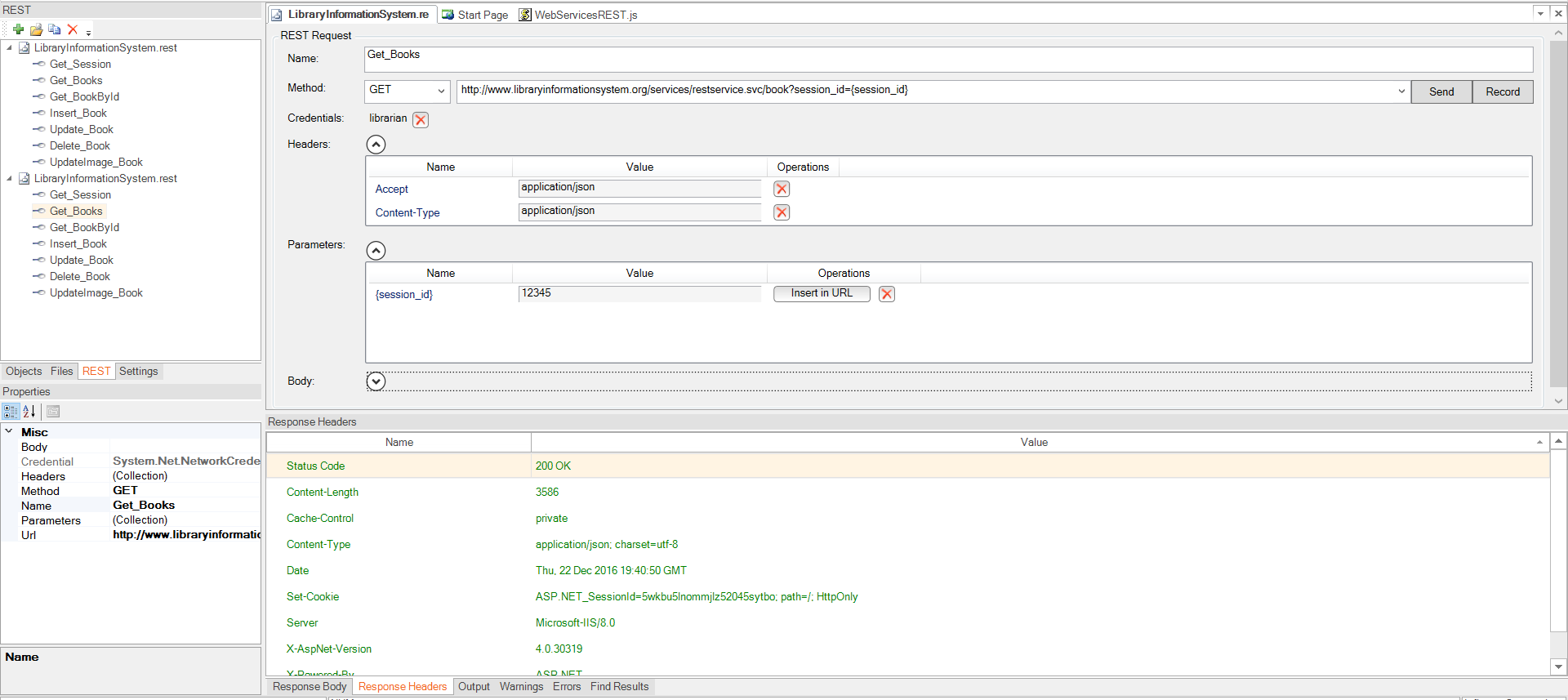 Rapise provides native support for testing APIs. API endpoints can be integrated with user interface tests for complete coverage.
Integration with Test Management
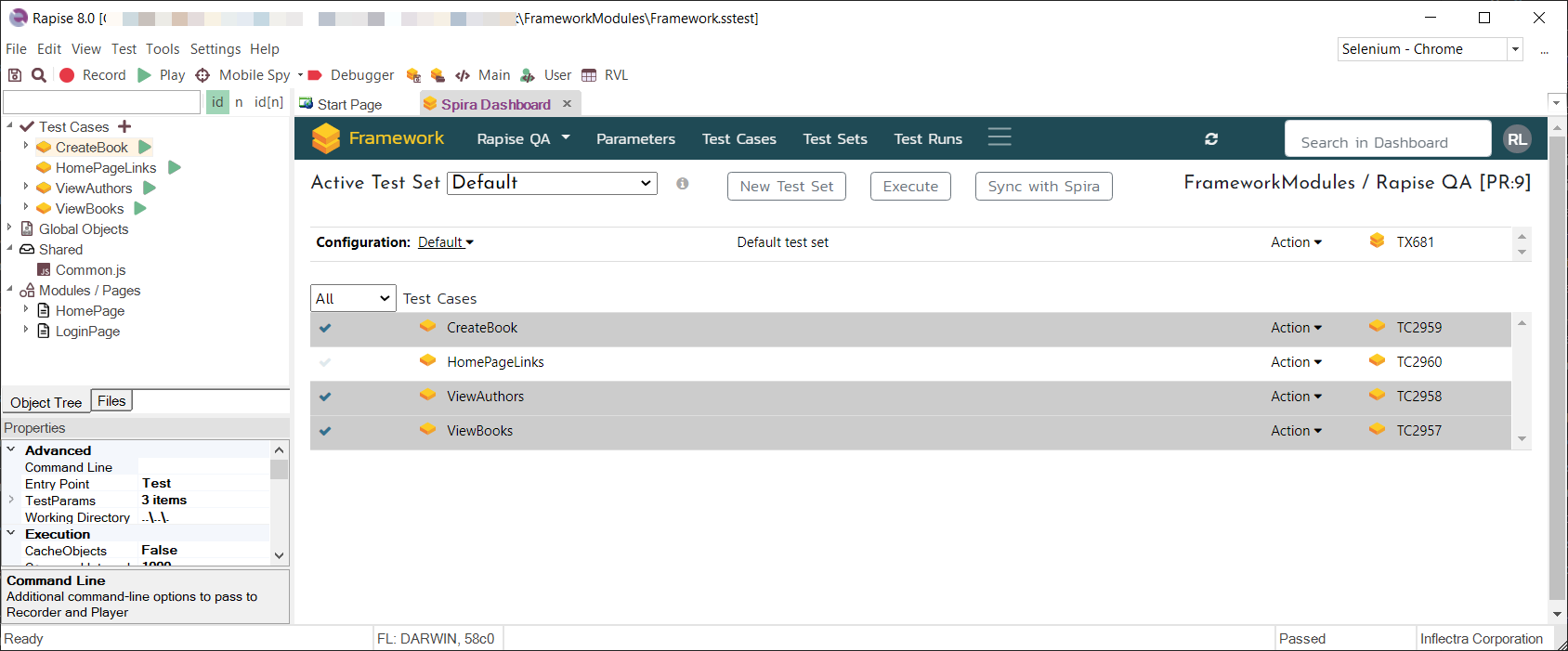 Rapise integrates seamlessly with our SpiraTest® test management system, letting you plan and manage test execution in Rapise.
Powerful Reporting with SpiraTest®
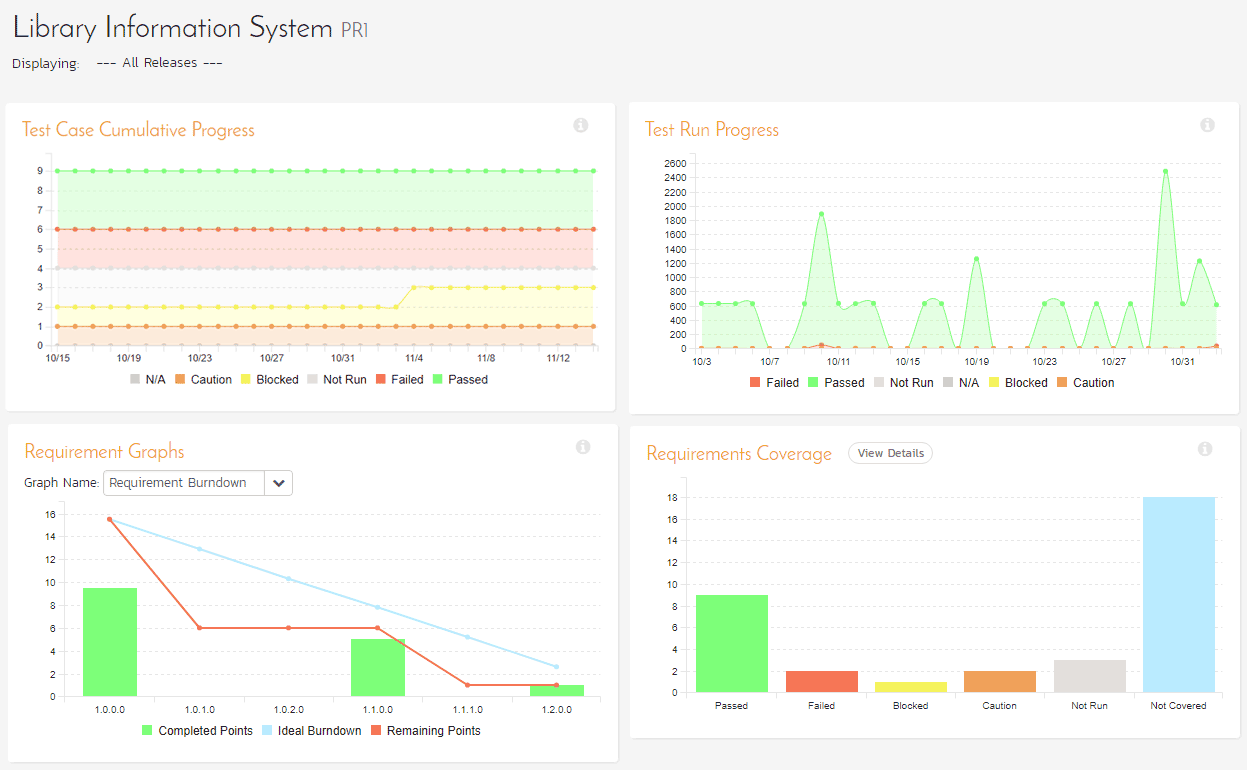 Platforms Supported
Rapise is your best choice for web, mobile, desktop and APIs
Web Applications
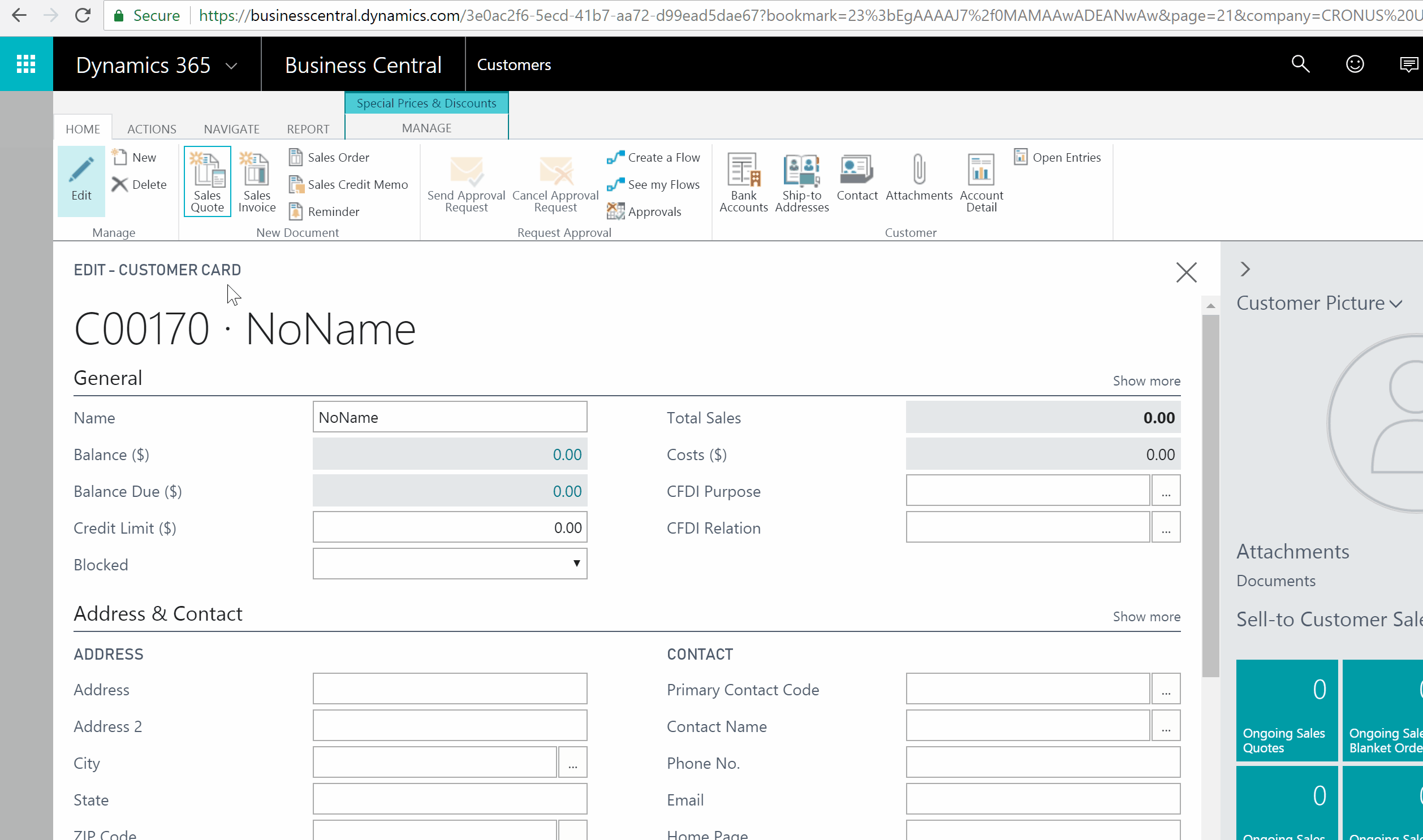 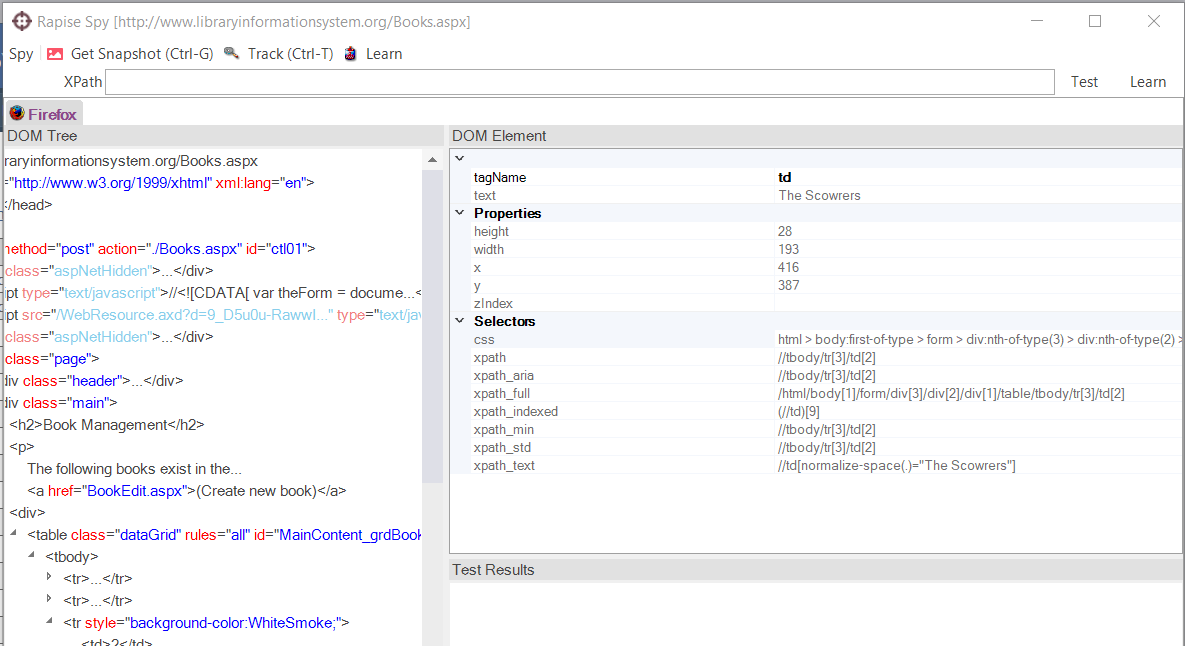 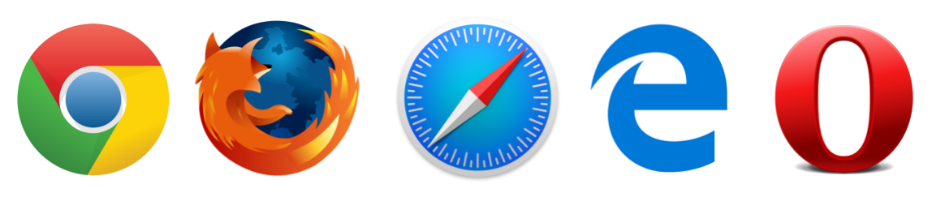 Rapise supports multiple versions of IE, Edge, Firefox Chrome, Safari and Opera. You can record in one browser and playback in all.
Mobile Apps
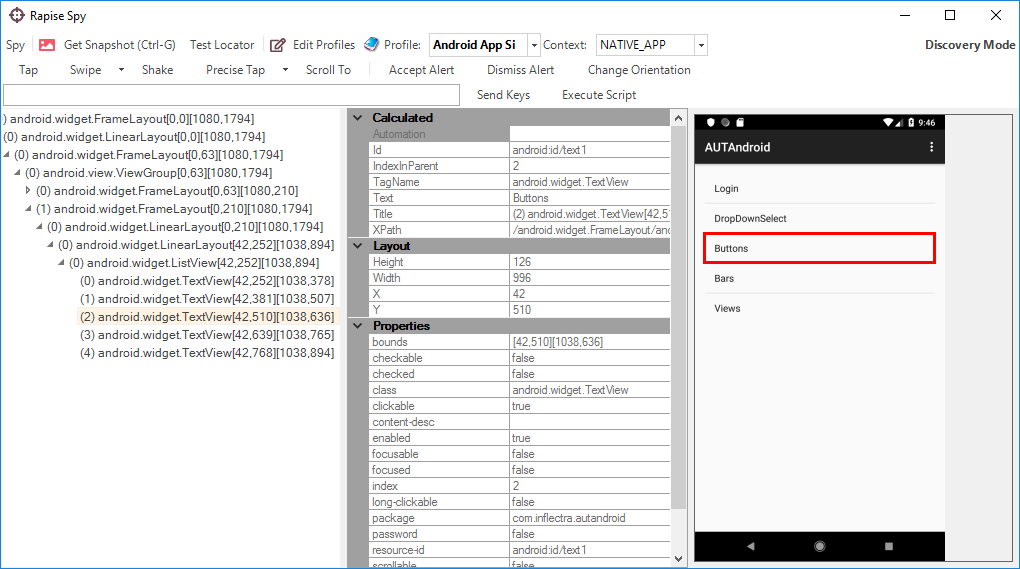 Automate Mobile Apps (native, web, iOS, Android)
Works with physical, simulated and cloud devices
Desktop Applications
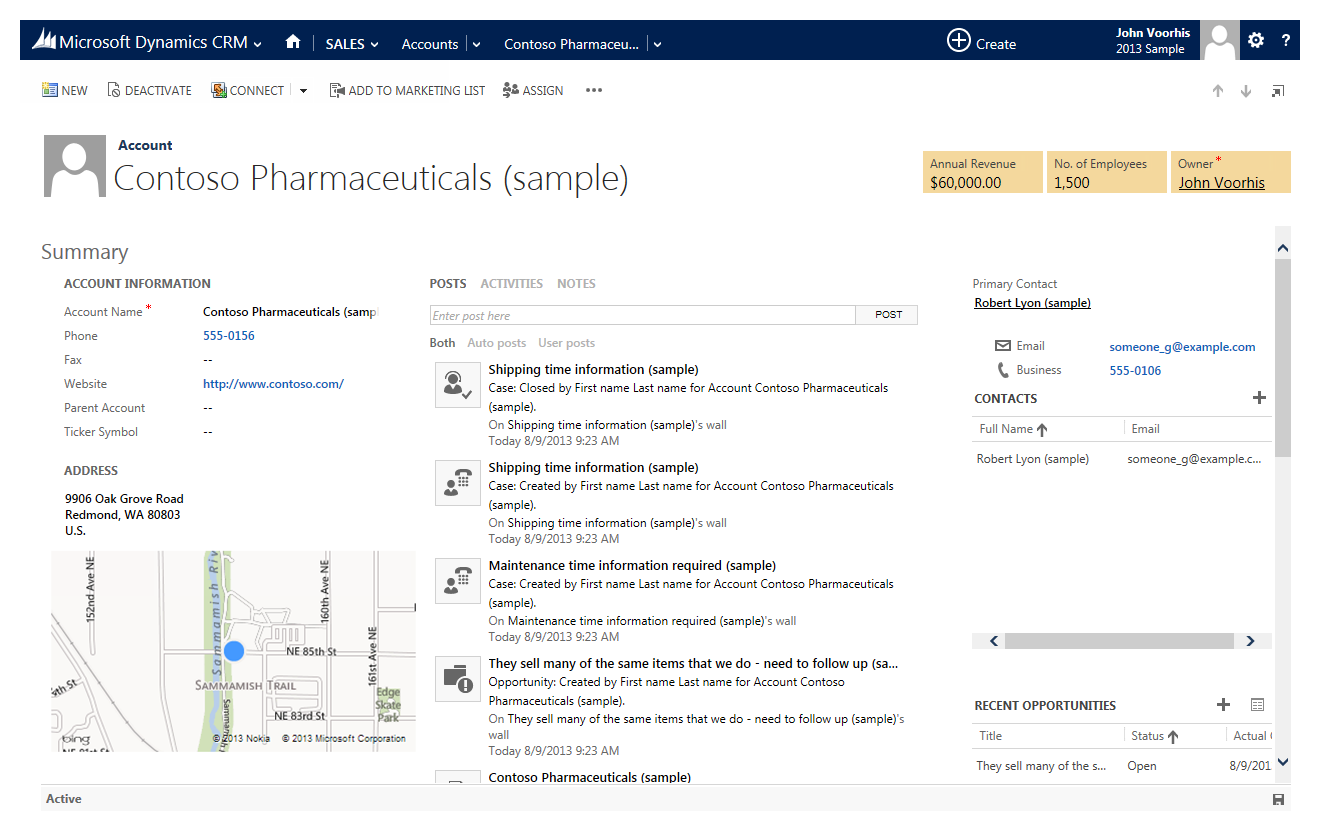 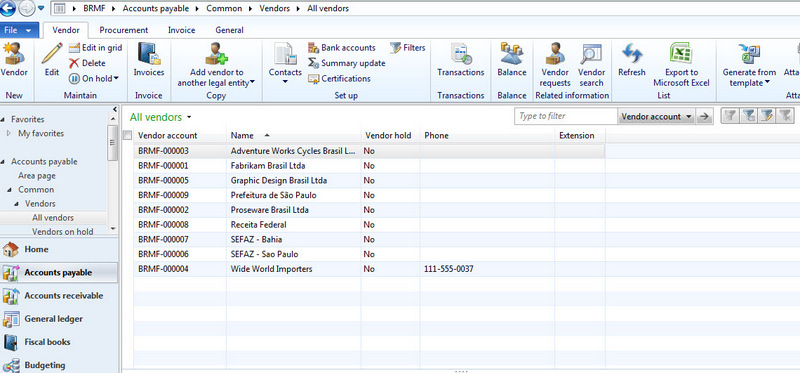 Rapise can automate most desktop applications
Support for Windows, Java, Qt, .NET Applications
Libraries for common third party components and controls
Web Services & APIs
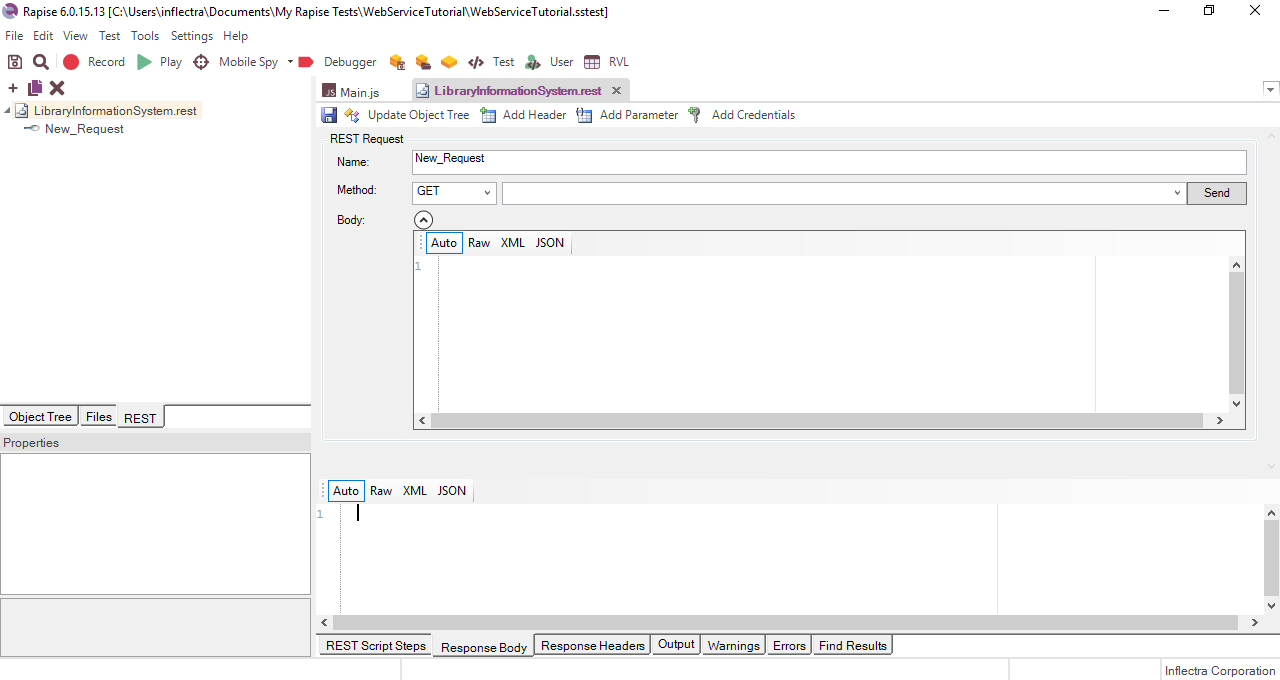 Automates REST, SOAP, GraphQL, and other API endpoints.
Enterprise Applications
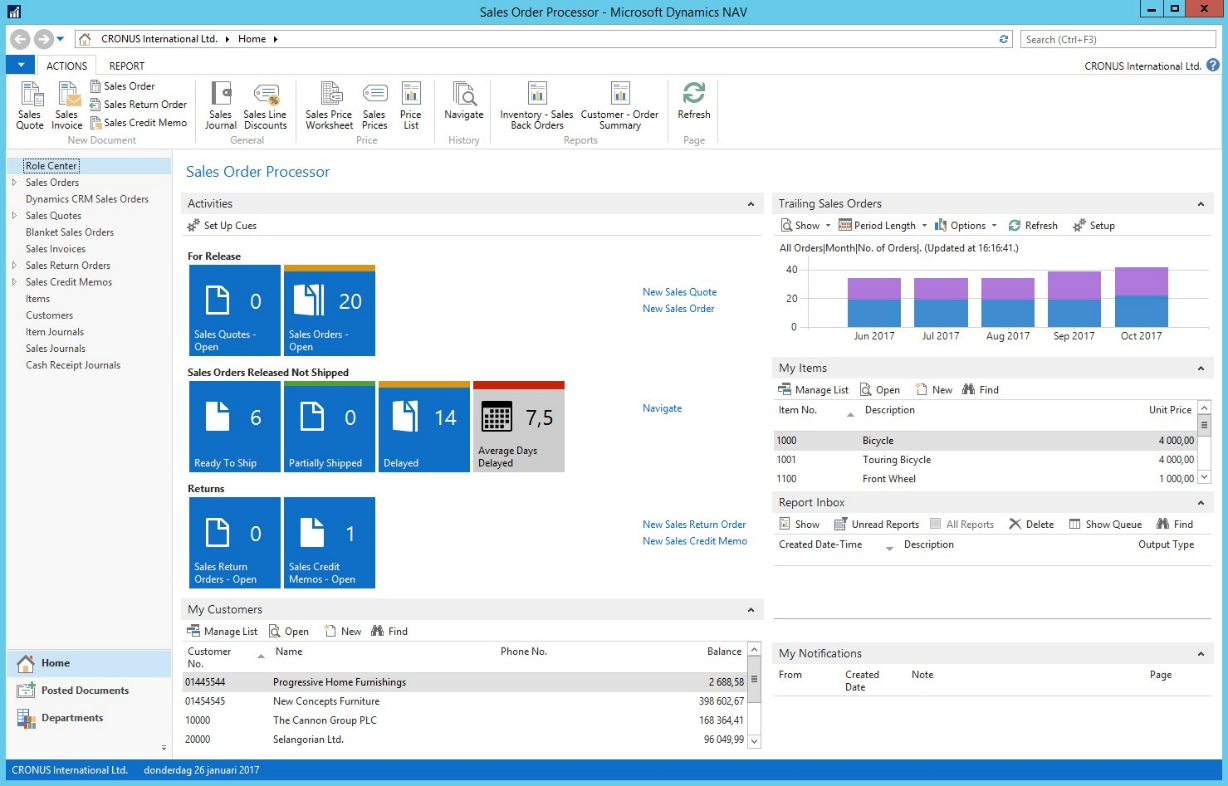 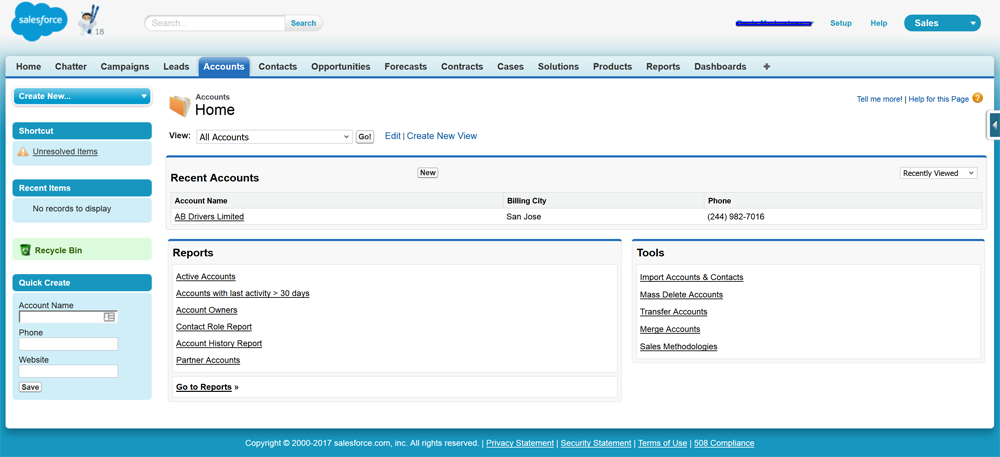 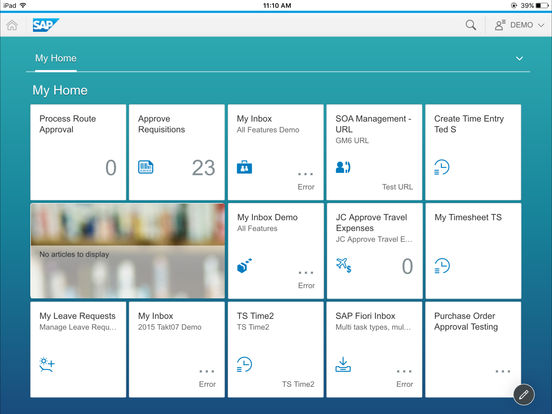 Special support for CRM tools such as Salesforce and Dynamics 365
Support for ERP platforms: SAP and Dynamics AX & NAV
Terminal (Mainframe) Applications
Rapise has support for “green screen” mainframe applications running on VT100 or AS400 style terminals.

Rapise can connect to a variety of terminal emulators, both Java Swing or Windows native, to automate text-based terminal applications
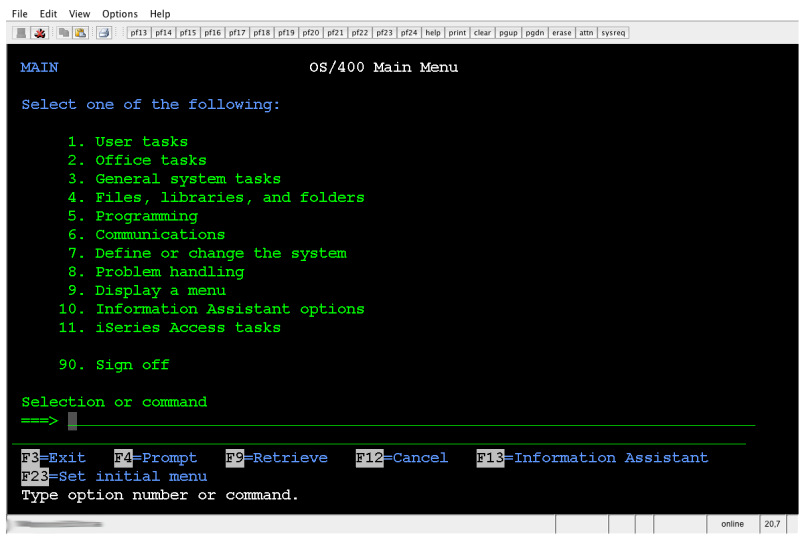 What About RPA?
Rapise is also a powerful Robotic Process Automation (RPA) Tool
What RPA Can Do
RPA Benefits
Rapise RPA Capabilities
Automation for Desktop, Mobile and Web applications
Independent of screen resolution and coordinates
REST and SOAP calls to third-party systems
Database connection
Email processing
File & Command Line operations
Text manipulation
Full support for Excel spreadsheets
Flexible reporting
Common RPA Scenarios & Tasks
Fill a form based on data in external file
Create a record from incoming email
Import data from a spreadsheet or third-party system
Web scraping
Screen scraping
Terminal automation
Questions?